Peeking Beneath the Hood of Uber
Le Chen, Alan Mislove, Christo Wilson
Northeastern University
What is Uber?
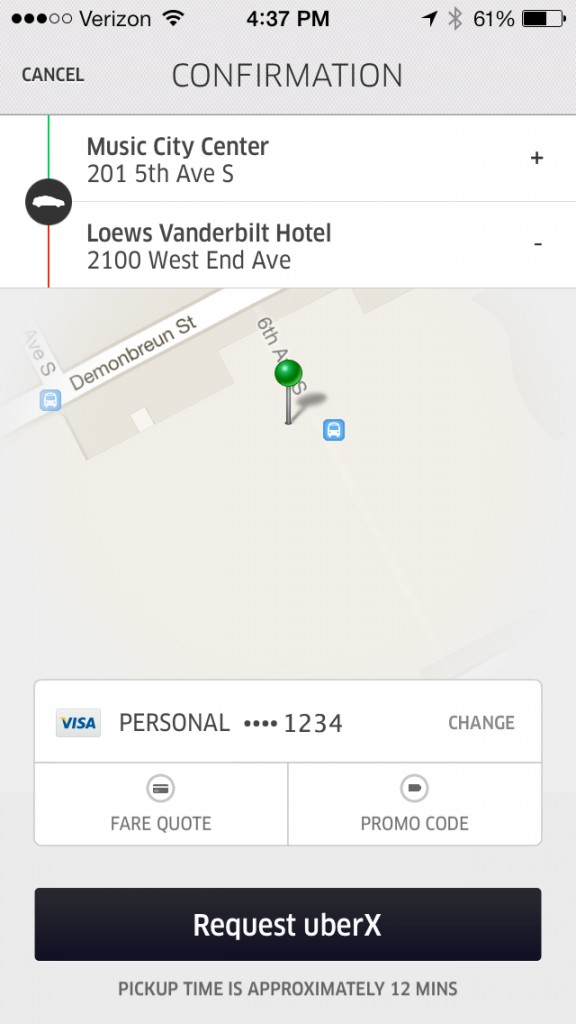 Select a pickup location
Choose type of car
UberX: cheap sedan
UberSUV: cheap SUV or van
UberBlack: fancy sedan
UberXL: fancy SUV
UberPool: car pool with some randos
Etc…
Request and ride away
Simple and Convenient,Except…
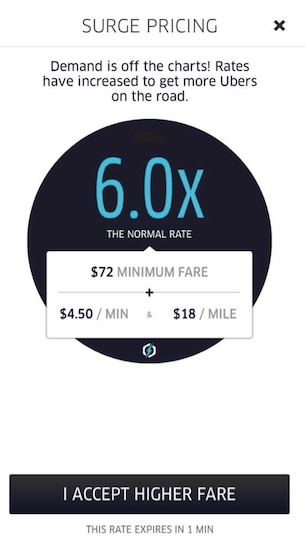 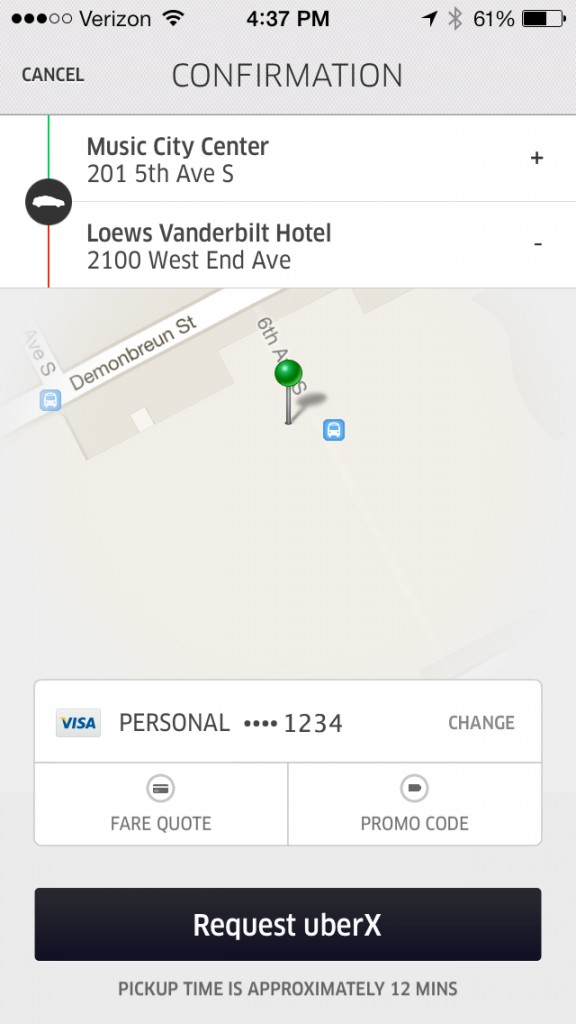 Marketplaces
Transparent
Opaque
Suppliers set their own prices
Customers may observe all products and their prices
Supply and demand are hidden from customers
Suppliers do not choose their own prices
Prices are set by an algorithm
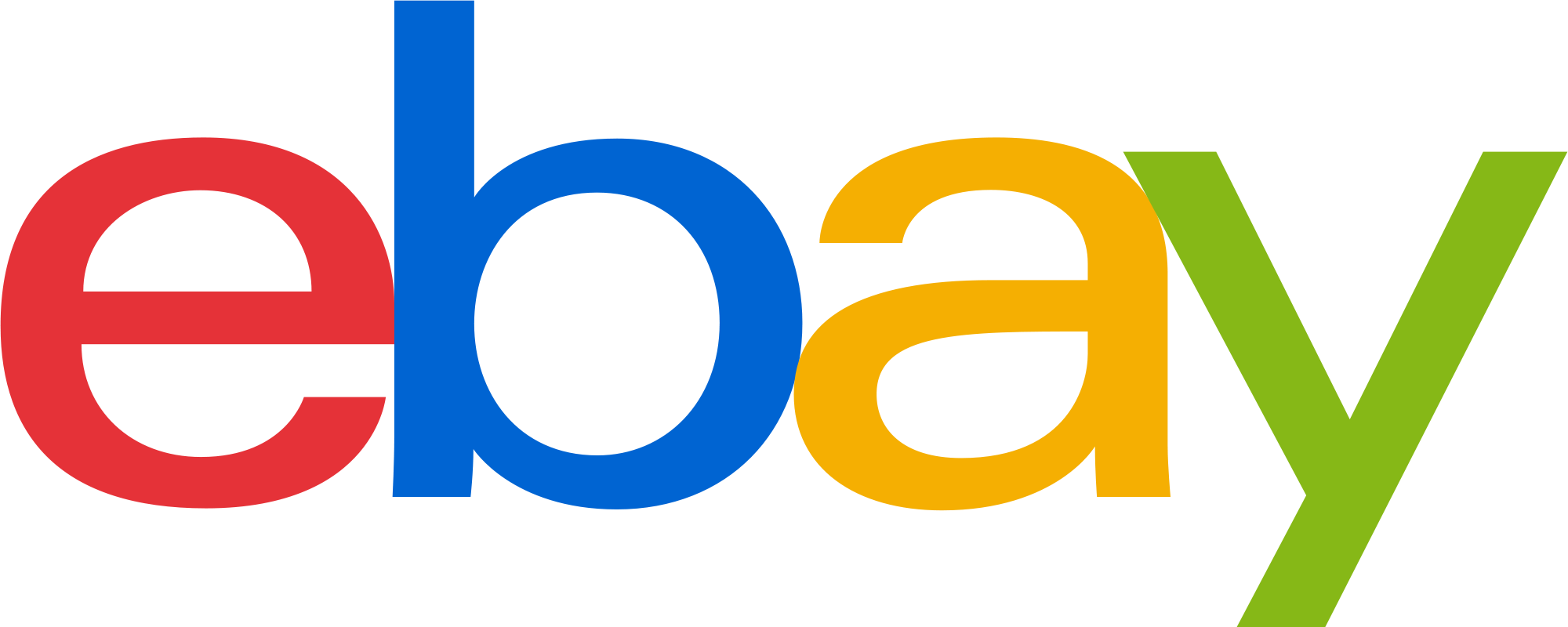 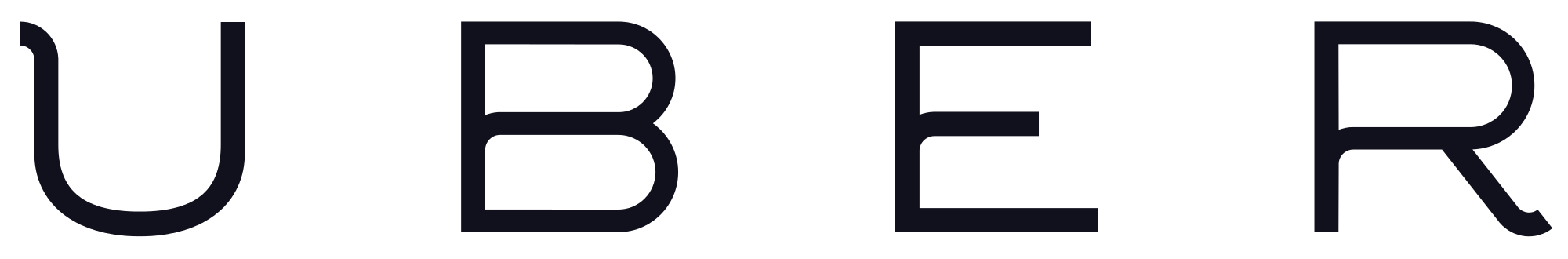 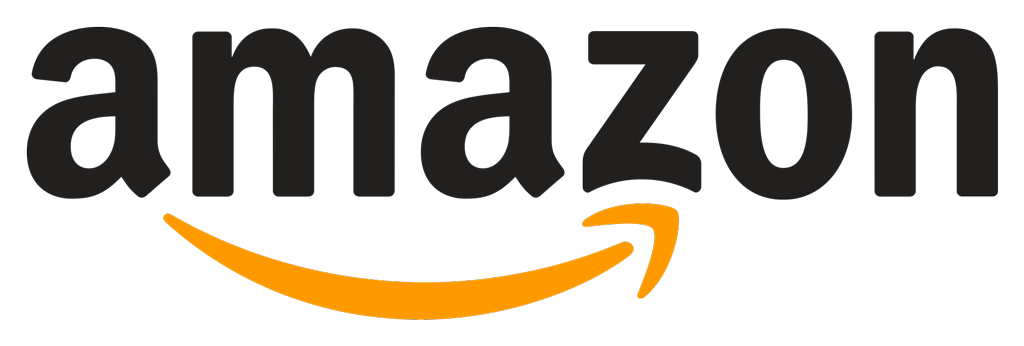 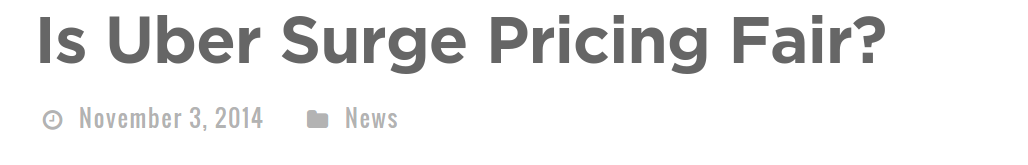 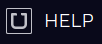 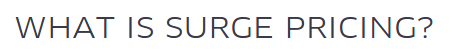 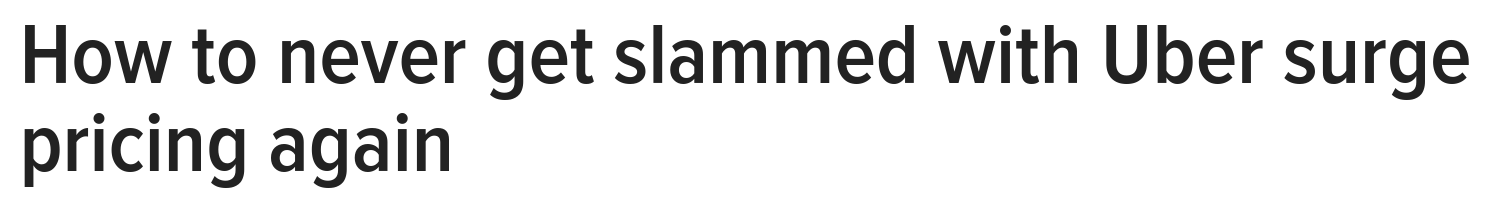 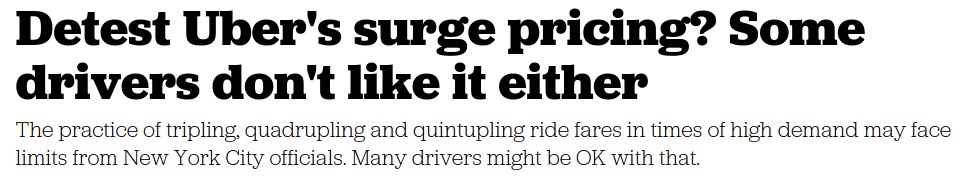 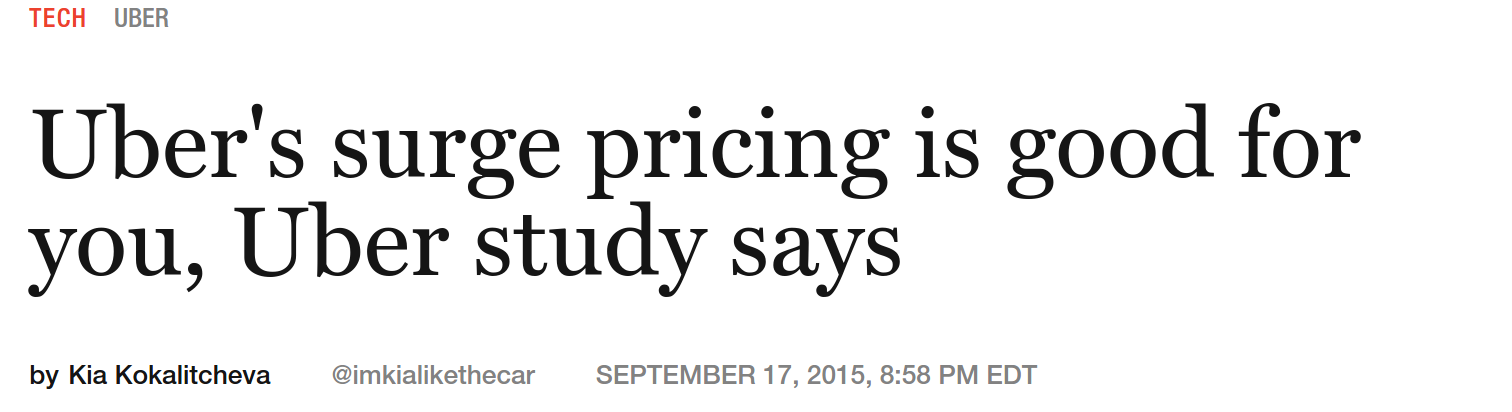 Goals
Determine how the surge pricing algorithm works
Does it work the way Uber claims?
Is it responsive to changes in supply and demand?

Can surges be predicted and/or avoided?

Impact of surges on drivers and passengers
Data CollectionMeasuring SurgesAvoiding SurgesImpact of SurgesConclusions
Data Collection
Uber’s official surge pricing patent says the calculation is based on supply, demand, and other factors
How can we collect this data?
Uber API
Pros: easy to use, includes surge multipliers and Estimated Wait Times (EWT)
Cons: no cars, demand, or supply information
Uber Rider App
Uber App
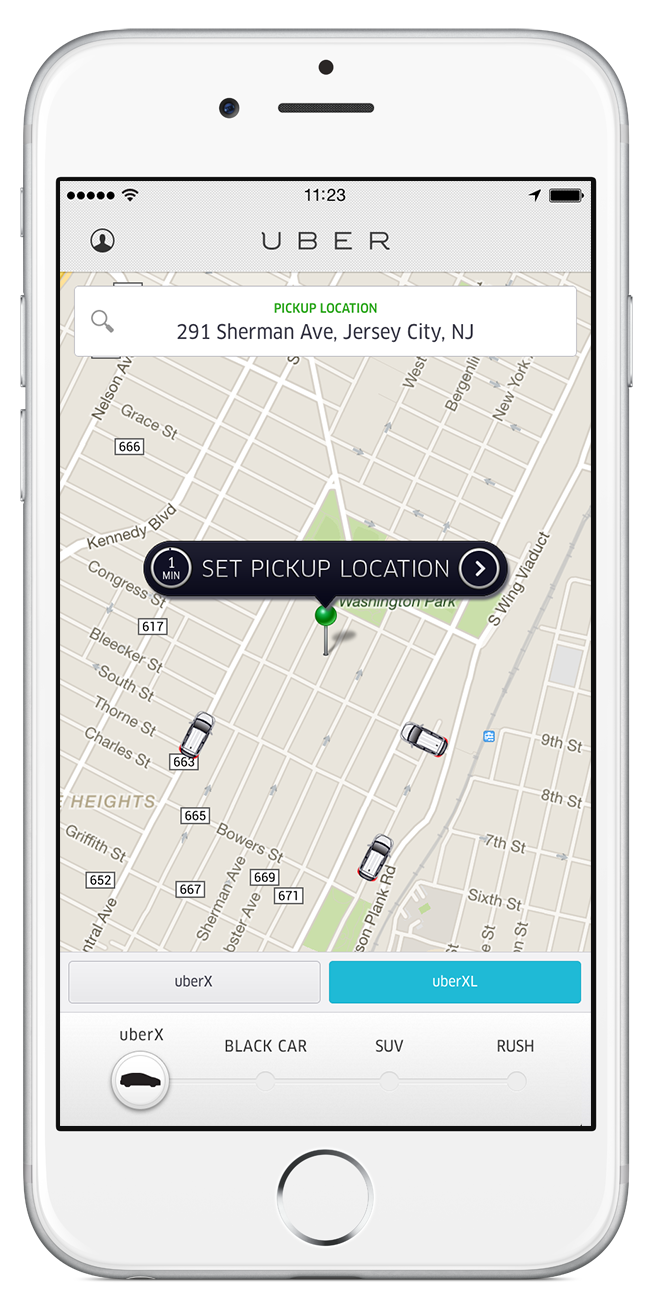 Pings Uber’s servers every 5 seconds
8 nearest cars
Estimated Wait Time (EWT)
Surge multiplier
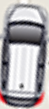 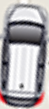 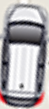 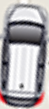 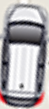 Limitations
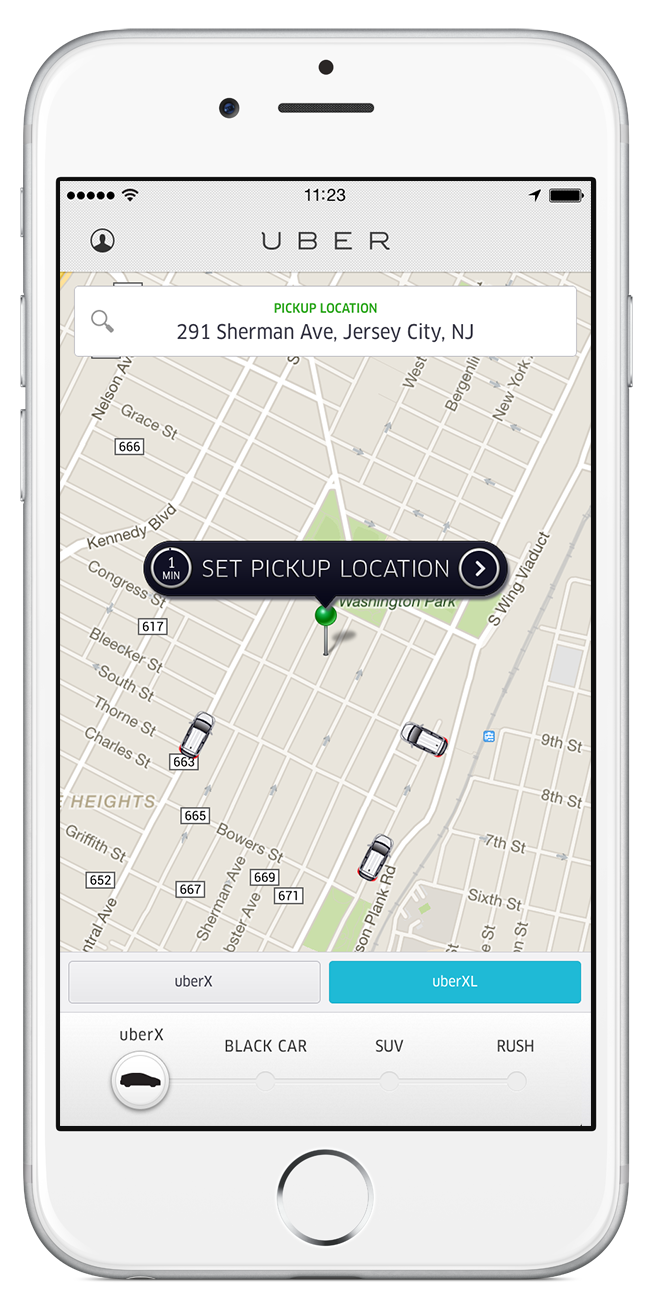 Measuring supply is straightforward
Supply = observed cars on the road
Measuring demand is tricky
Cars may get booked…
Or just go offline…
Or drive out of the area
We can only estimate demand
Fulfilled demand = number of cars that go offline
Upper bound on true fulfilled demand
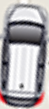 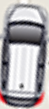 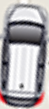 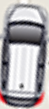 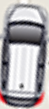 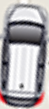 Limited Visibility
Recall: the Uber app only sees the 8 closest cars
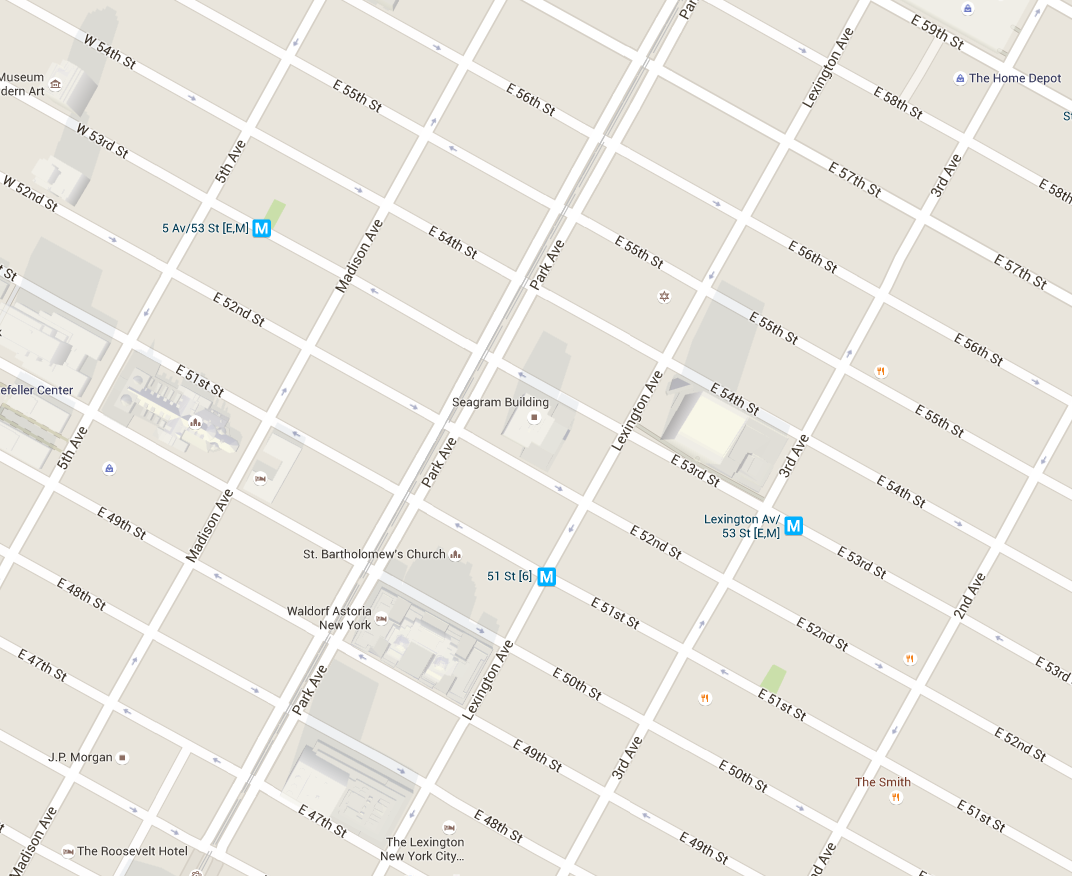 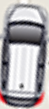 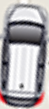 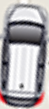 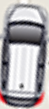 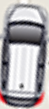 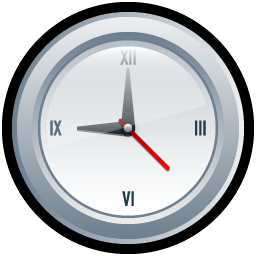 3pm on Sunday
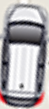 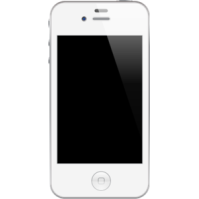 Radius r
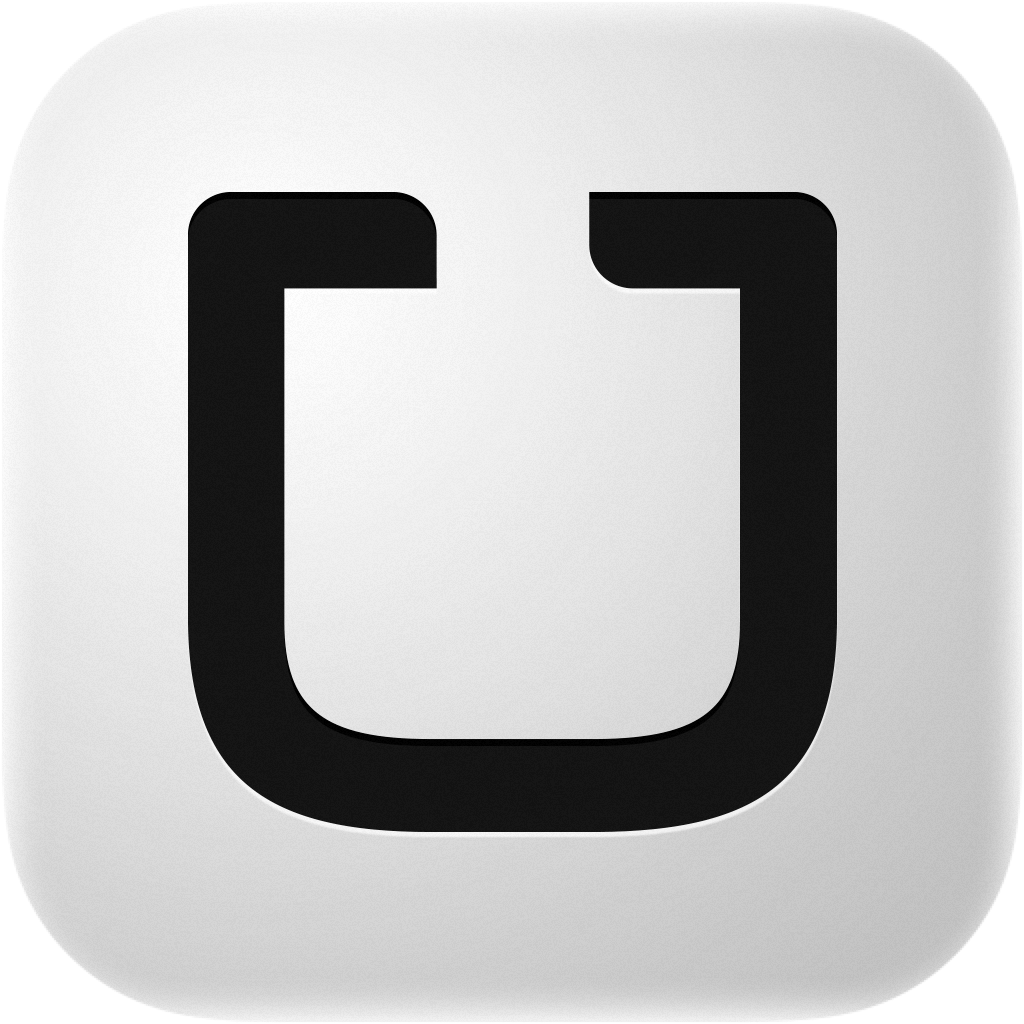 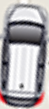 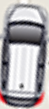 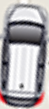 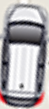 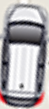 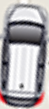 Limited Visibility
How far apart should we place our measurements points?
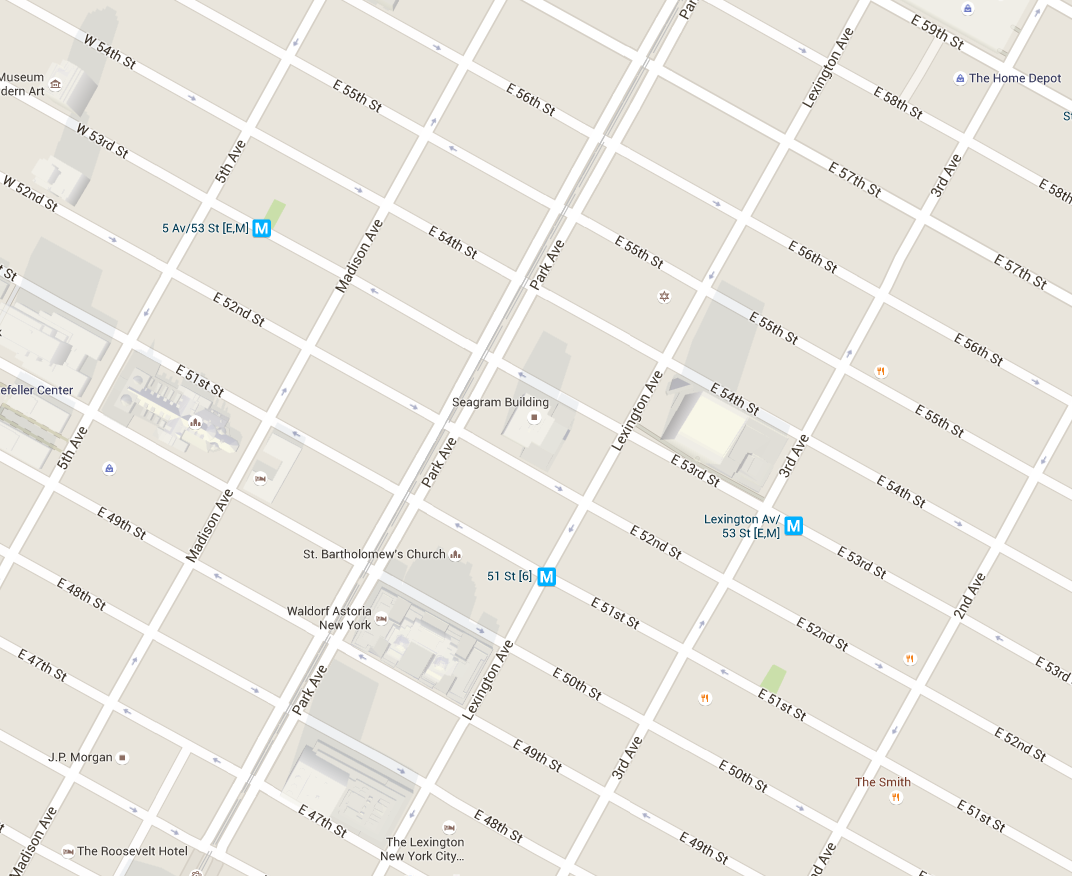 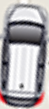 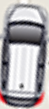 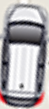 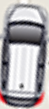 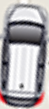 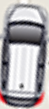 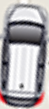 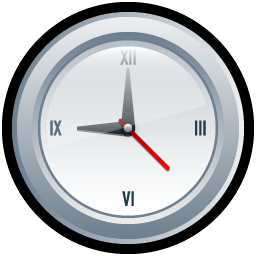 5pm on Monday
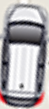 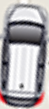 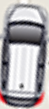 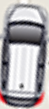 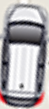 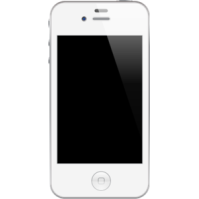 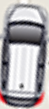 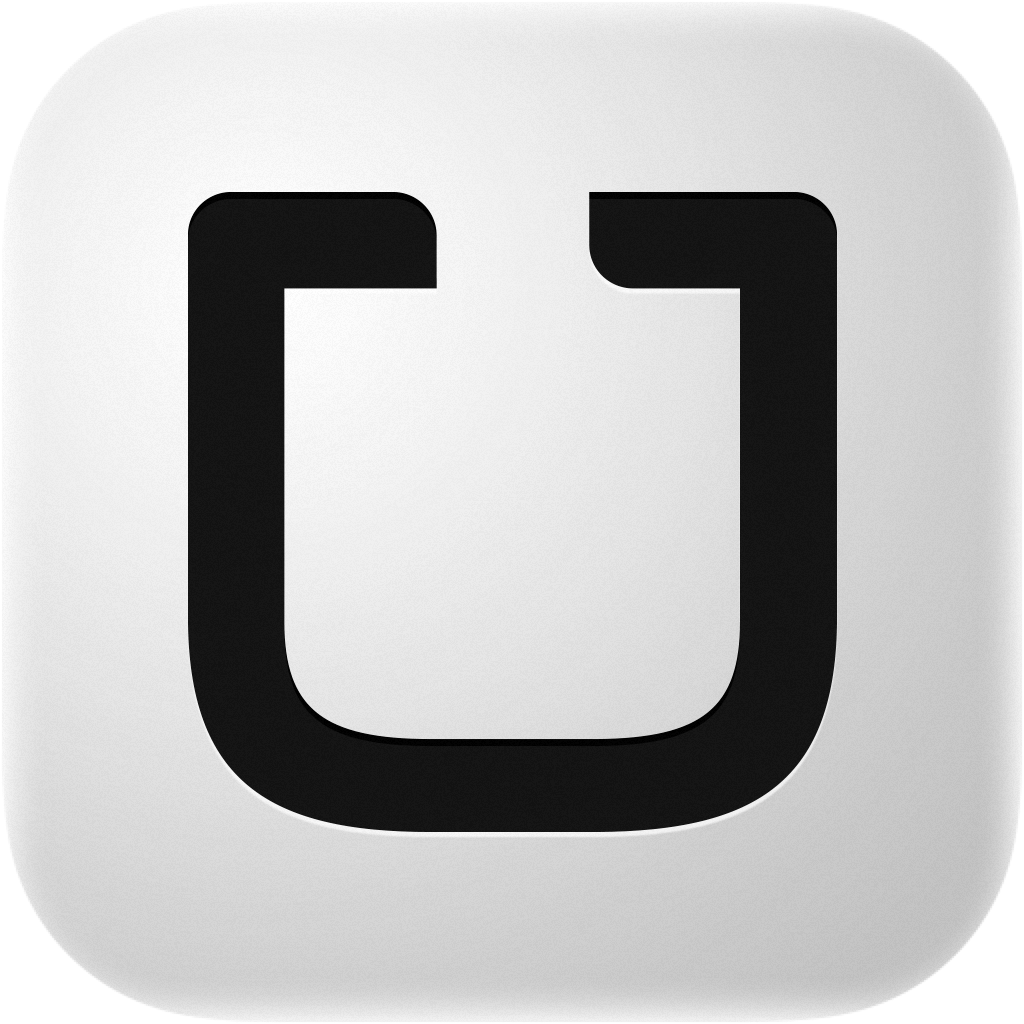 r’ < r
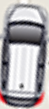 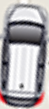 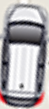 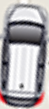 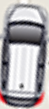 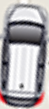 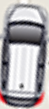 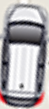 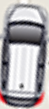 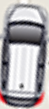 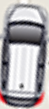 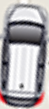 Radius Measurements
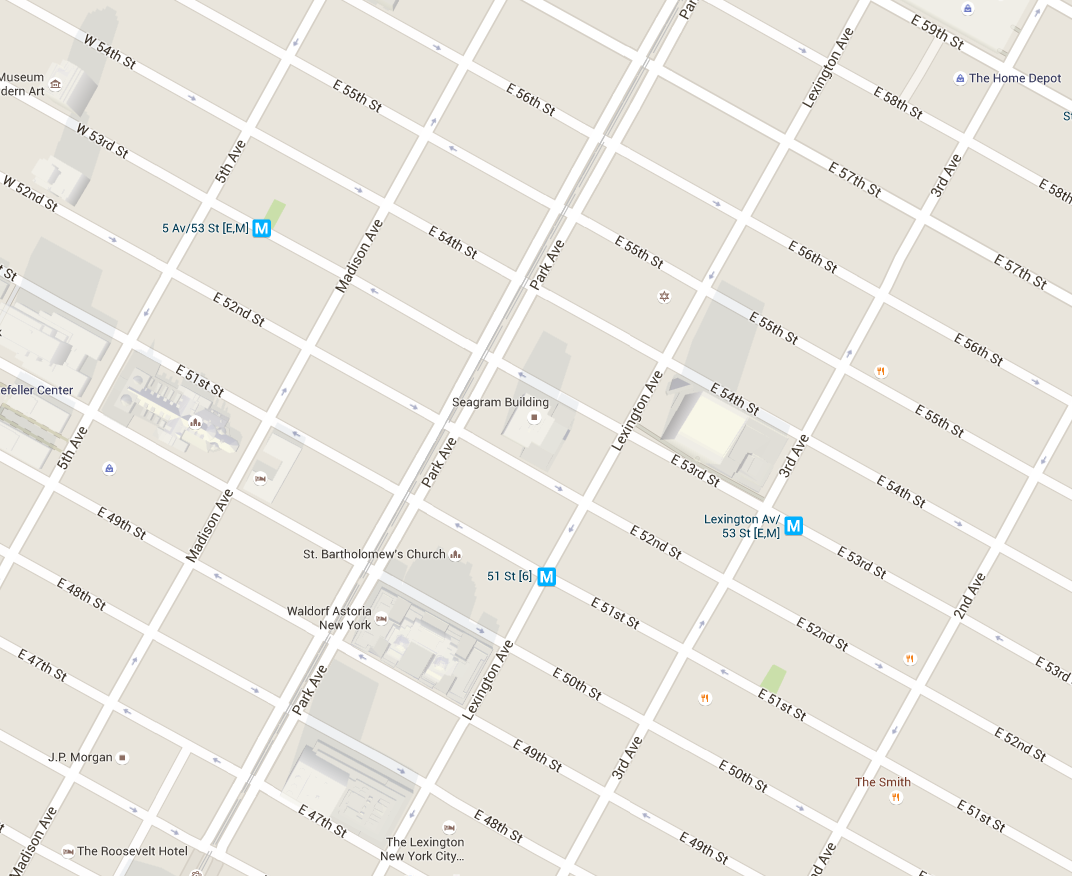 Cars observed by all apps:
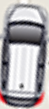 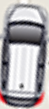 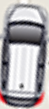 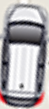 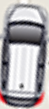 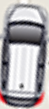 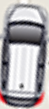 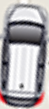 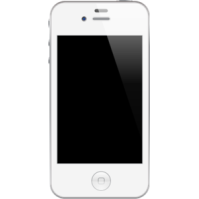 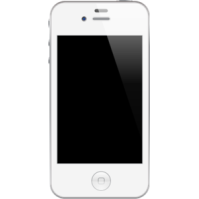 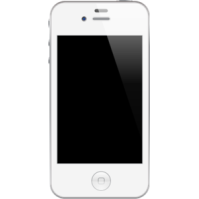 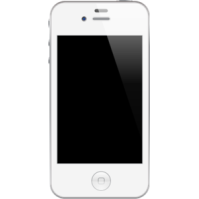 Radius r
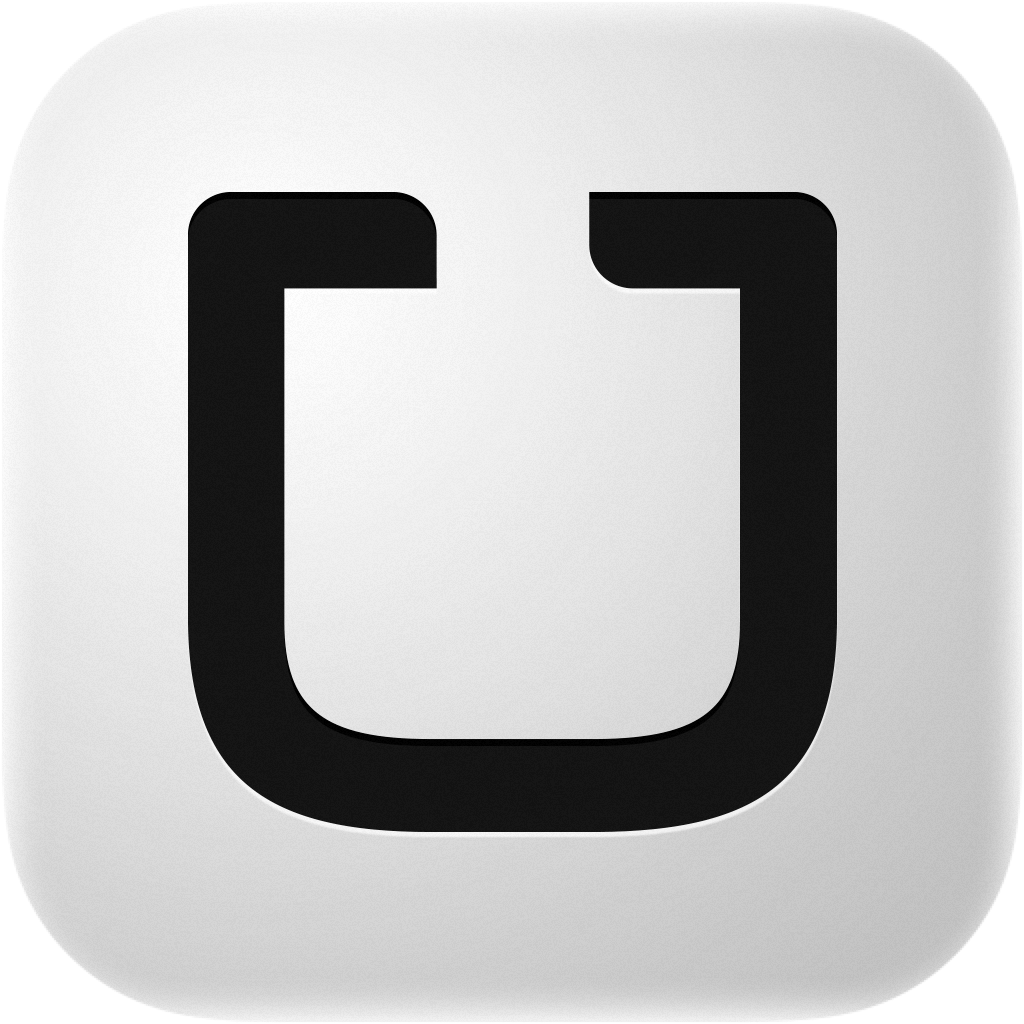 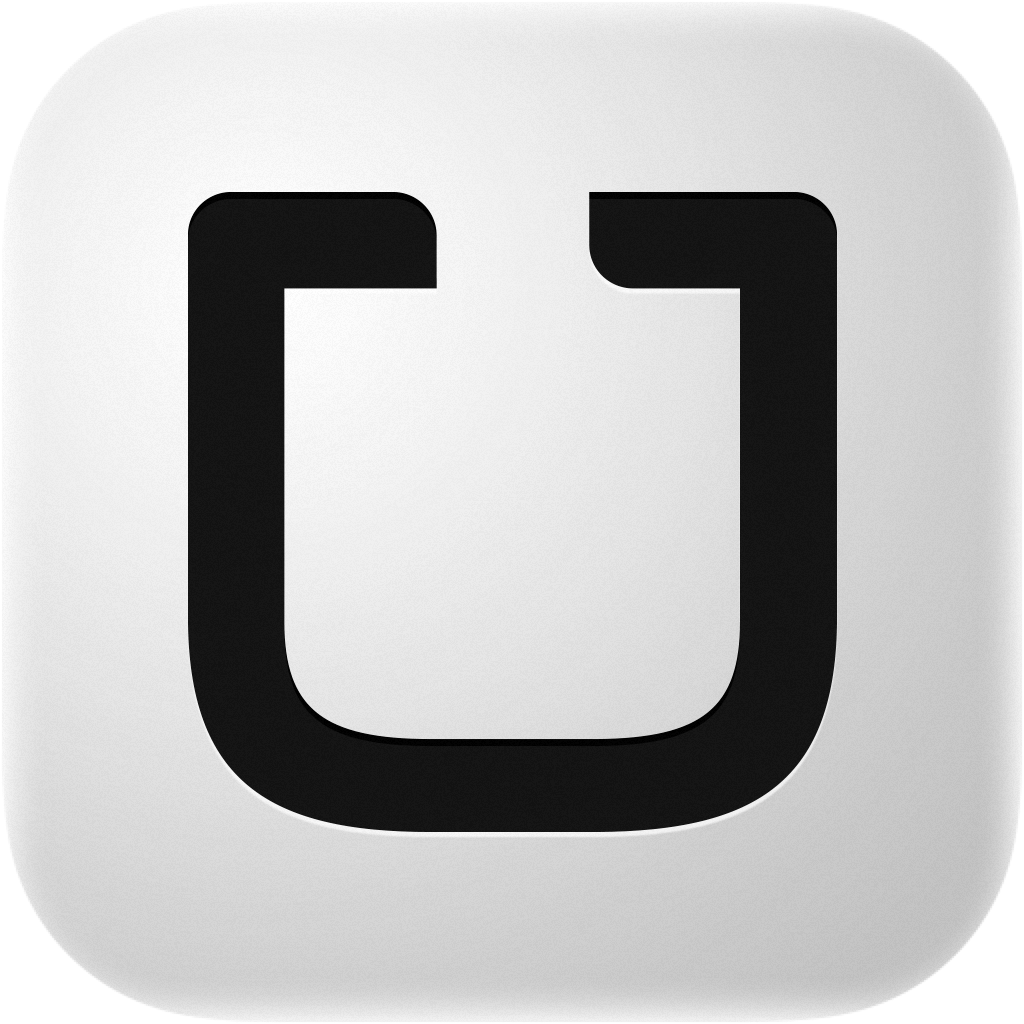 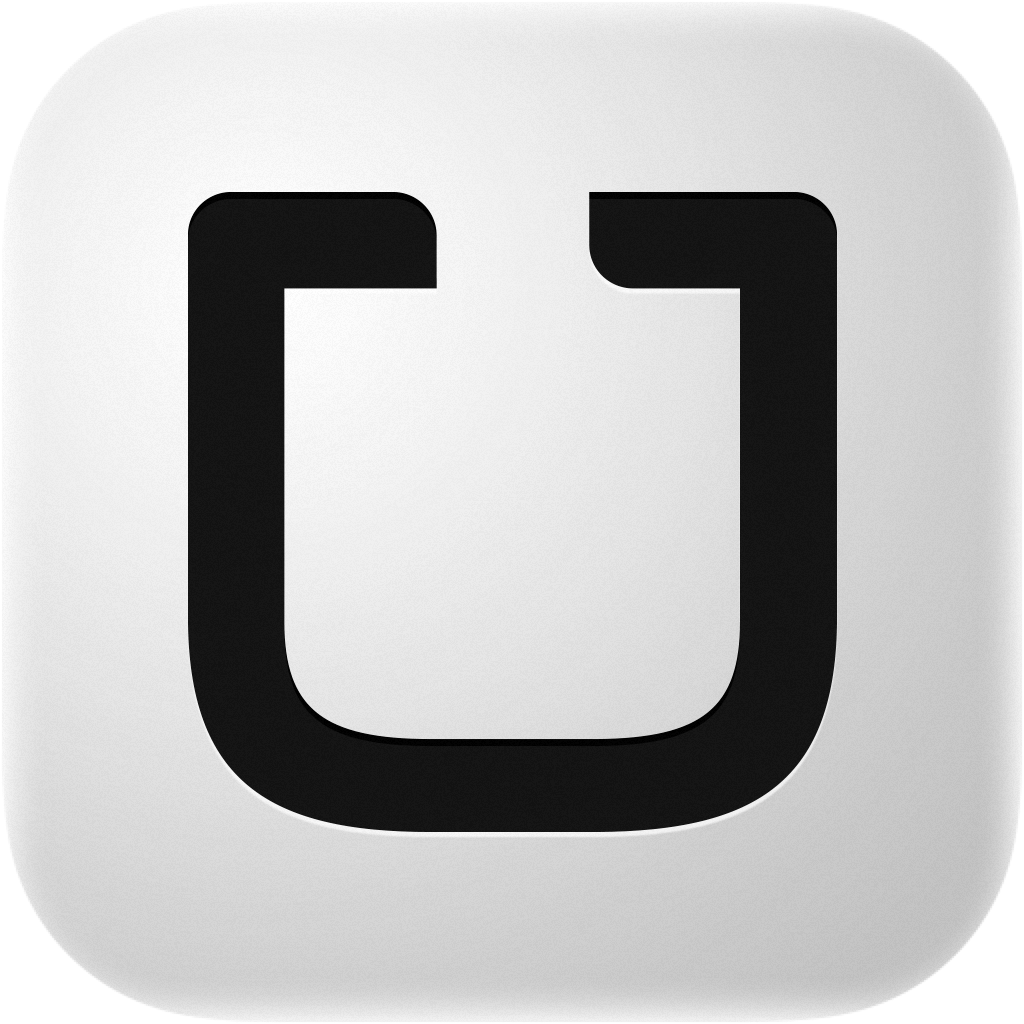 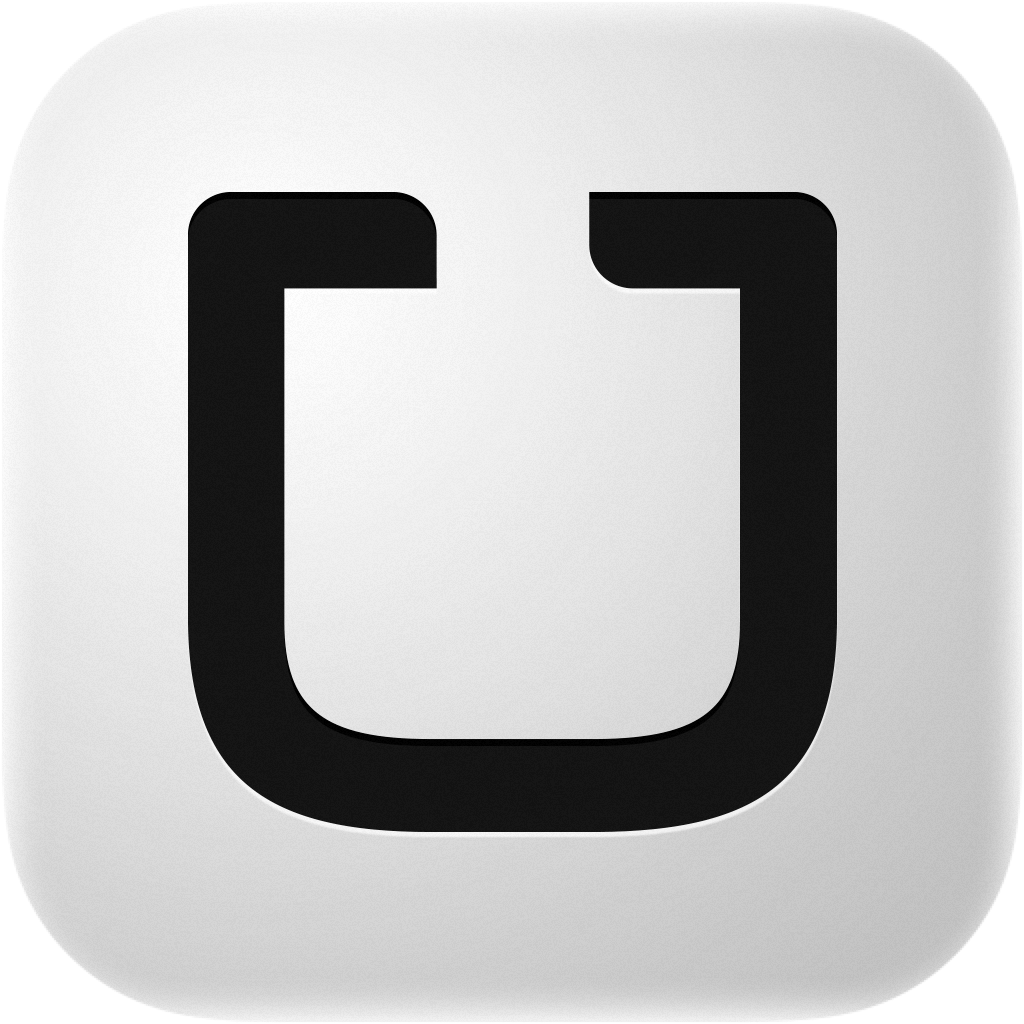 Final Data Collection
Collected four months of data from Midtown Manhattan and San Francisco
2 months from each city, 43 measurement points
2nd and 3rd largest Uber markets
Very different public transport options
Radius experiments
247 meters in Midtown Manhattan
387 meters in downtown San Francisco
Validated methodology using ground-truth data from NYC taxis
Built an “Uber simulator” and used our methods to measure the taxis
Observed 97% of supply and 95% of demand
Example Measurement Grid
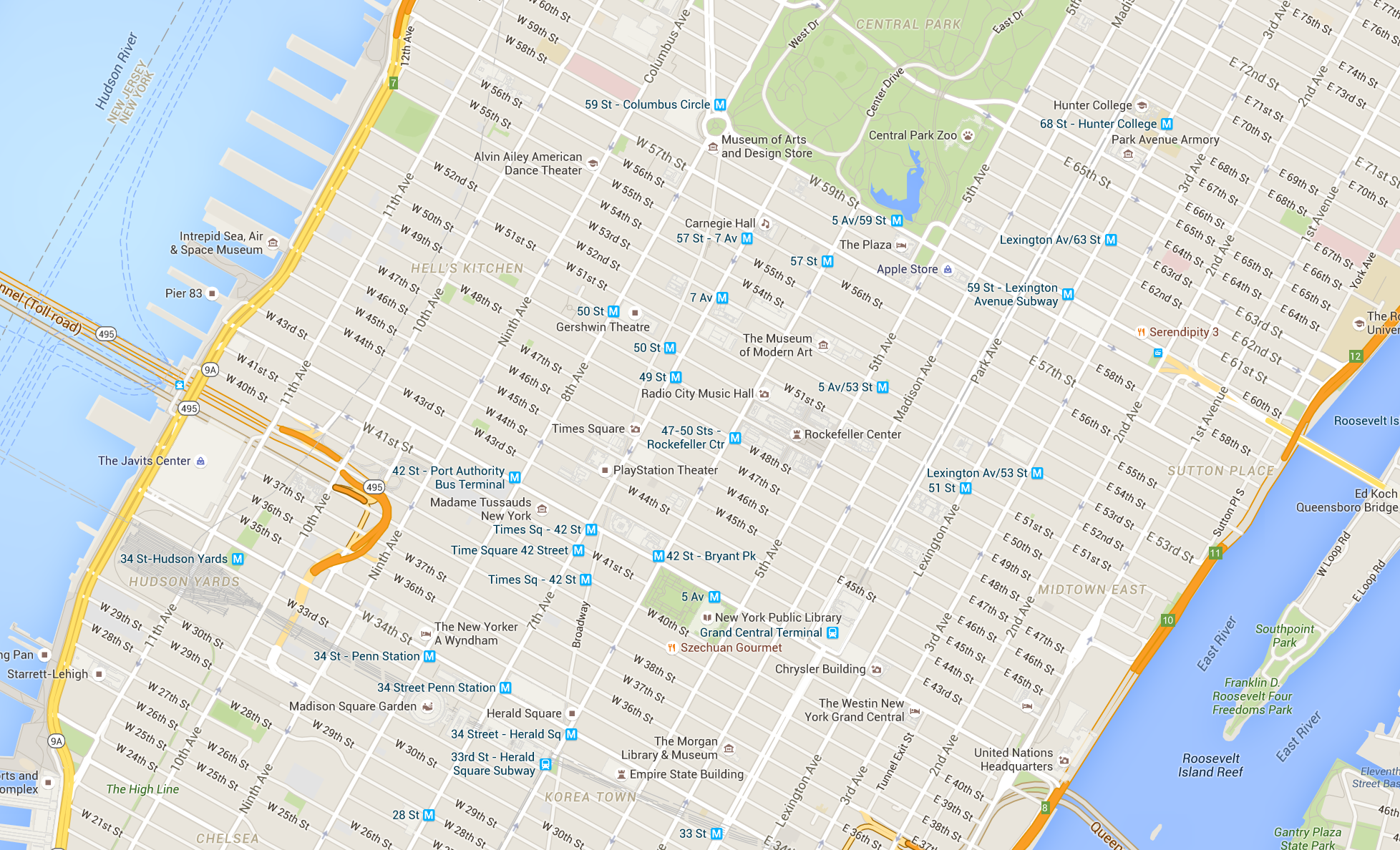 43 measurement points
Collected 2 months of data in Midtown
Ethics
We did not collect any personal information about Uber drivers or passengers
We never booked any rides
We did not induce any surges
We placed 40 “users” in random locations with no surge, in the middle of the night
Did not observe surges for one hour
Repeated 100 times at different locations and hours
Data CollectionMeasuring SurgesAvoiding SurgesImpact of SurgesConclusions
Research Questions
How much and how often does it surge?
How long do surges last?
How do surge prices vary by location?
What features does Uber use to calculate surge prices?
How much does it surge?
14% of the time it is surging in Manhattan
57% of the time in SF
Surge multipliers tend to be higher in SF
How long do surges last?
Noisiness: 70% of surges last <=10 minutes
Staircase: surges last multiples of 5 minutes
How does surge vary by location?
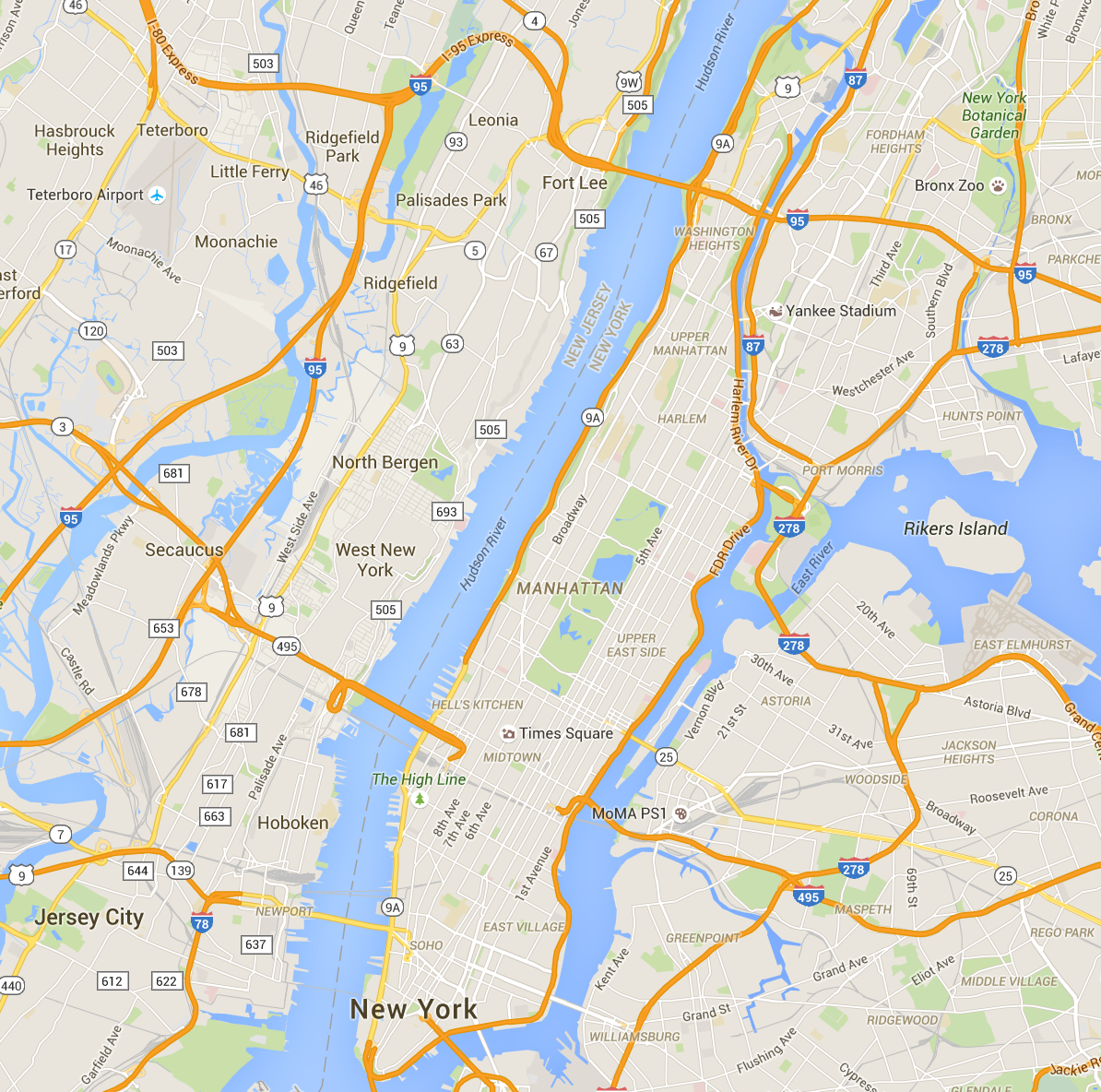 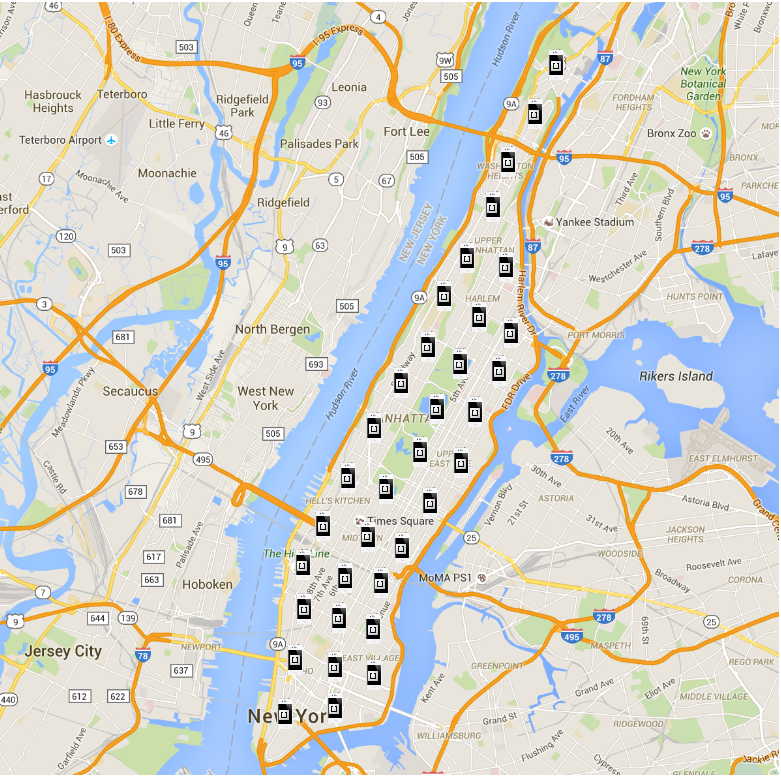 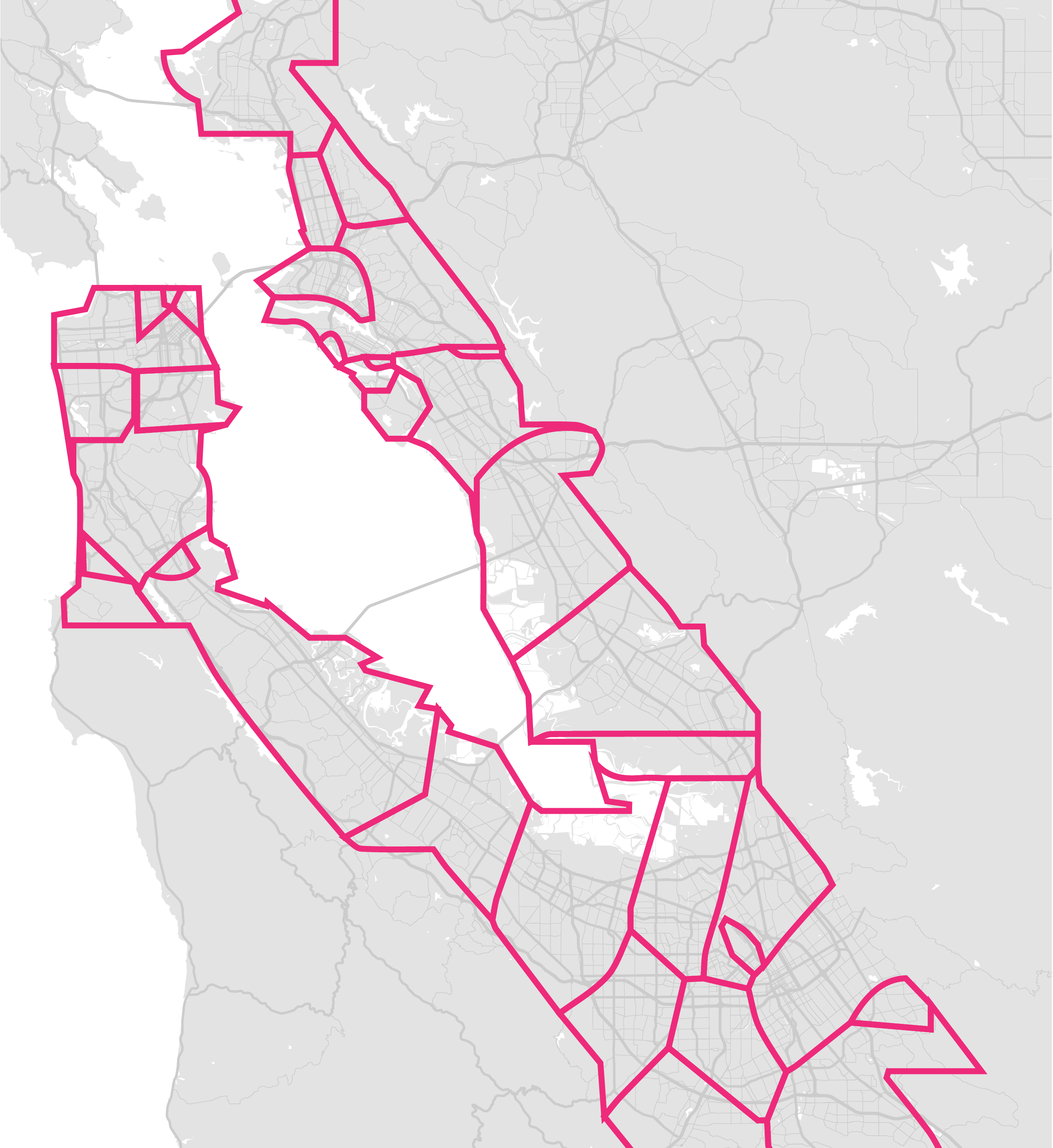 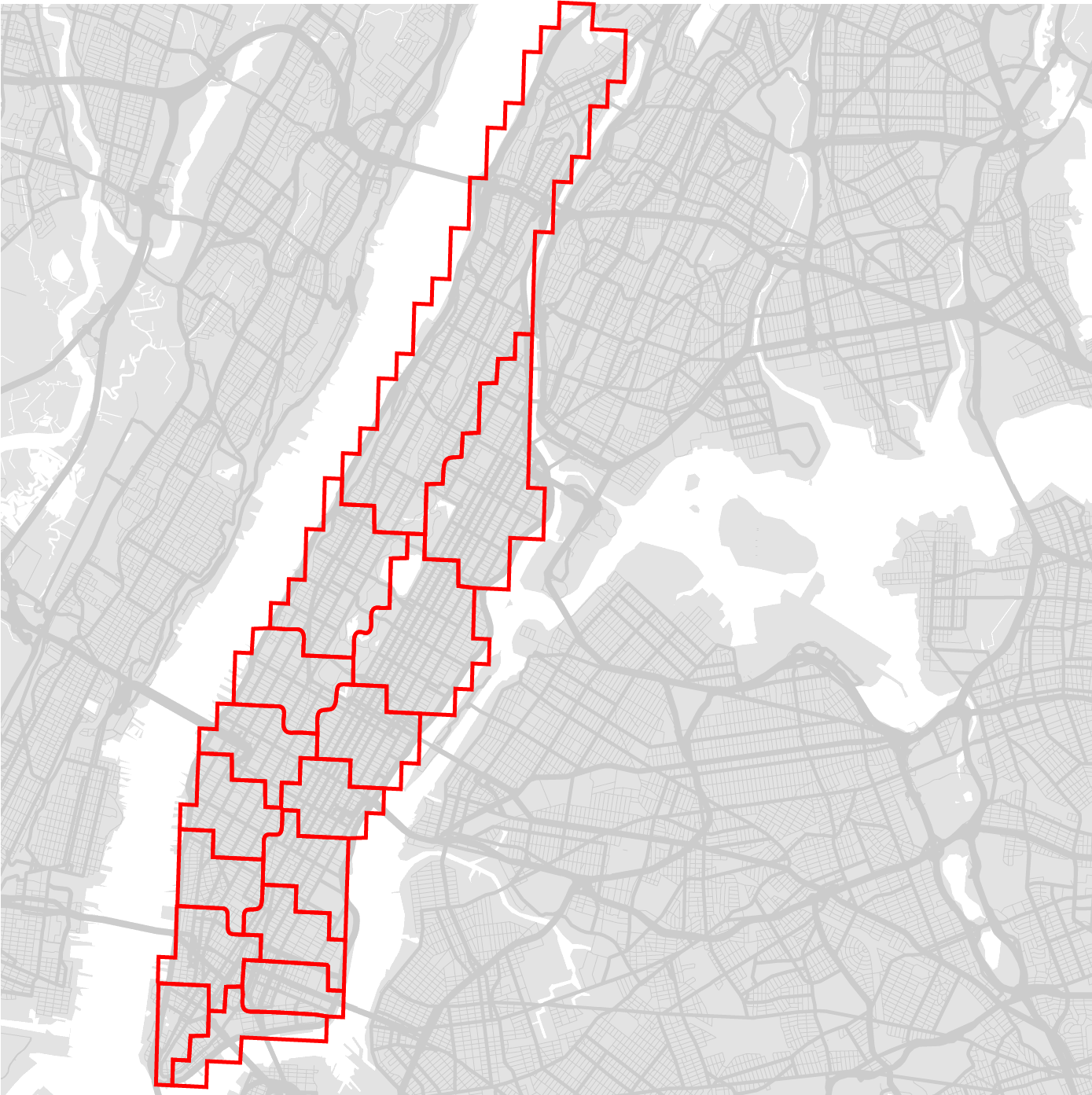 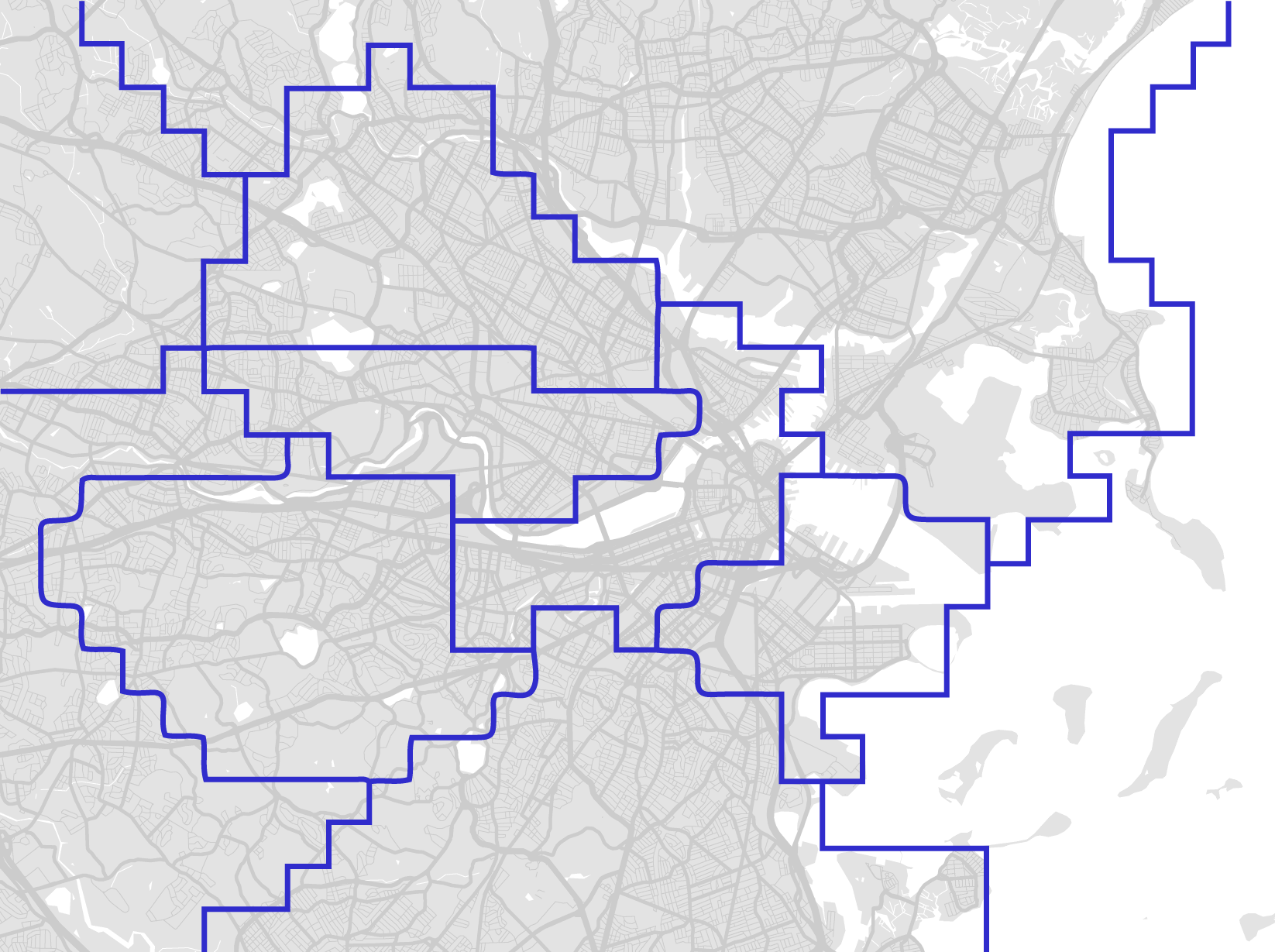 Cambridge,
Somerville
Back Bay
South End,
Seaport
Mass Ave
Roxbury
How is surge calculated?
Many possible variables
Supply, demand, EWT, etc.
Use cross-correlation to perform time-series analysis
Supply
Match
Match
High correlation at -10 minutes
No Match
Surge
Time
12:20
12:25
12:30
12:15
12:10
12pm
12:05
Cross-correlation
(Supply – Demand) vs. Surge
EWT vs. Surge
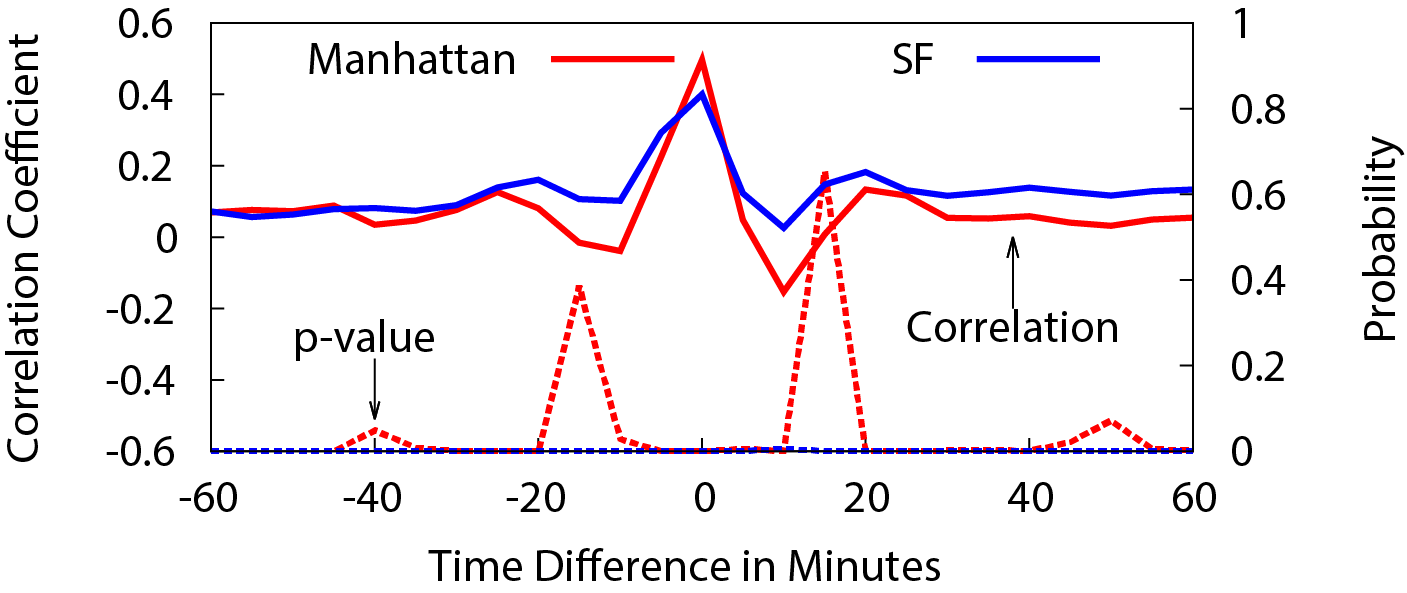 Moderately strong correlations when time difference is zero
Suggests Uber uses data from the last 5 minute window when calculating surge
Zero correlation in other time windows
Surge pricing algorithm is responsive but noisy
Data CollectionMeasuring SurgesAvoiding SurgesImpact of SurgesConclusions
Can we predict surges?
Useful variables
Supply, demand, EWT
Previous surge multiplier(s)
Predictive models
Linear and non-linear regressions
Performance
R2 ranges from 0.37 – 0.57
These results are terrible, i.e. we cannot reliably predict surges
Missing some key variable(s)
Unfulfilled demand: how many people tried to book a ride but couldn’t?
Avoiding Surges
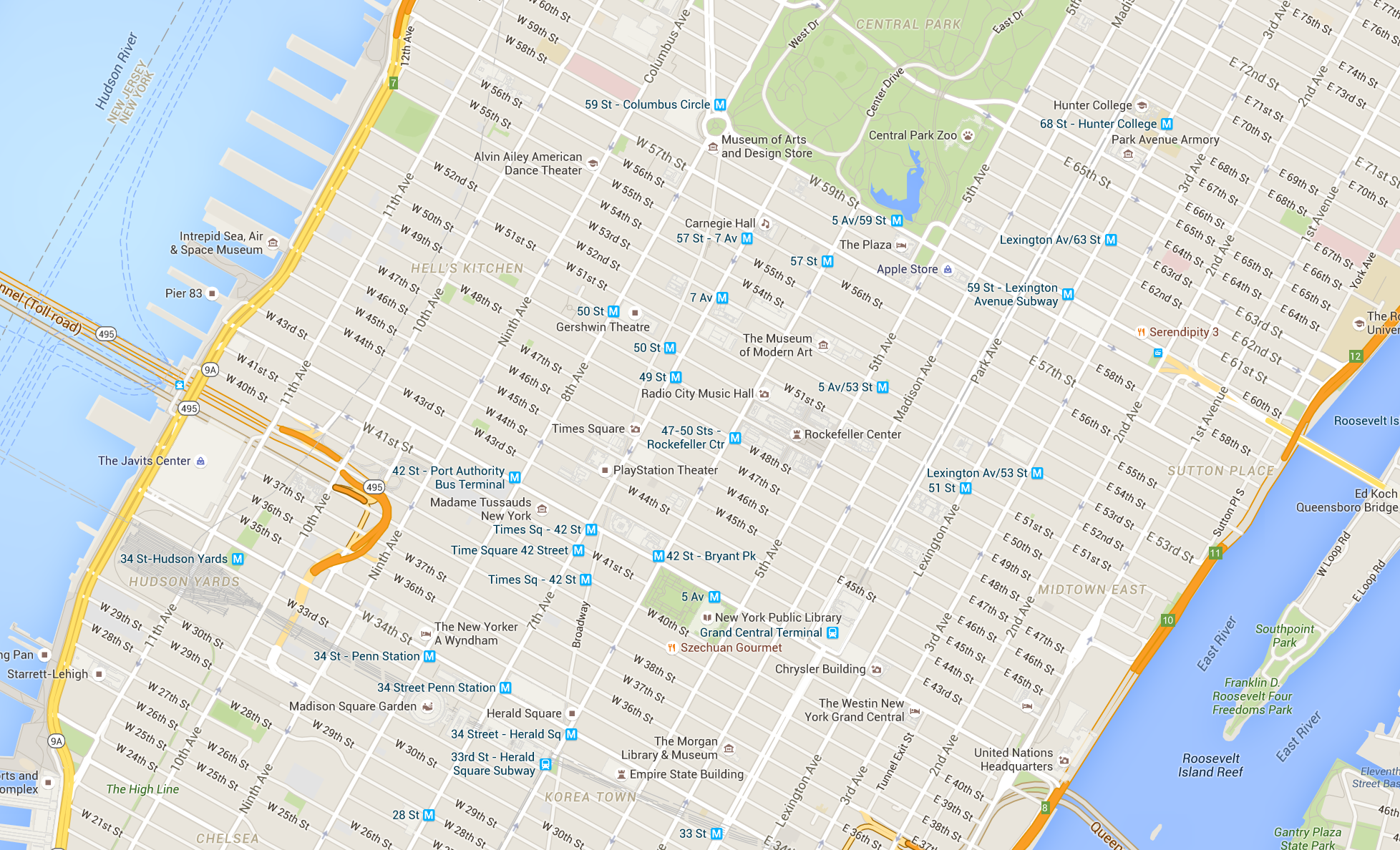 No Surge!
EWT = 6 min
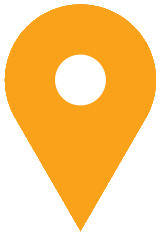 5 min
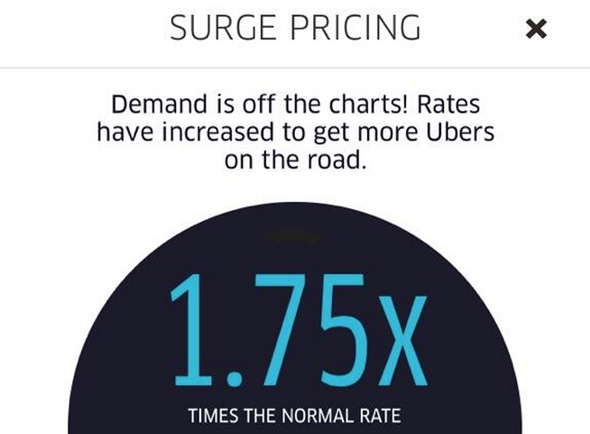 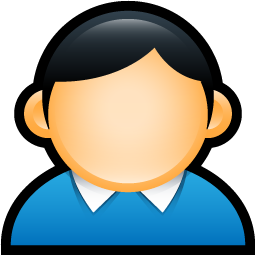 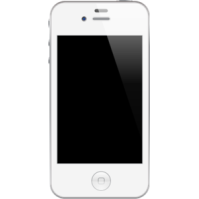 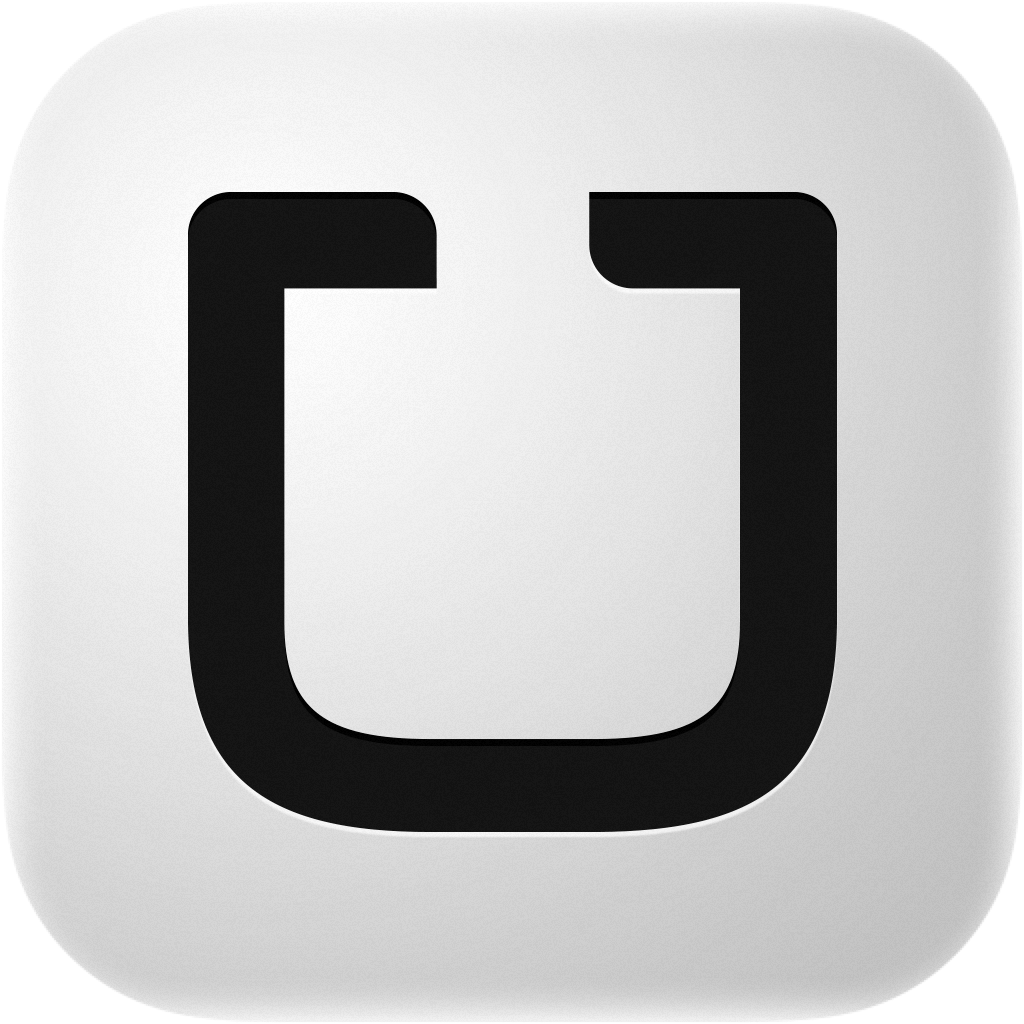 7 min
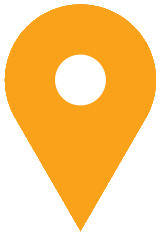 No Surge!
EWT = 3 min
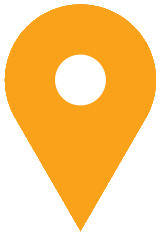 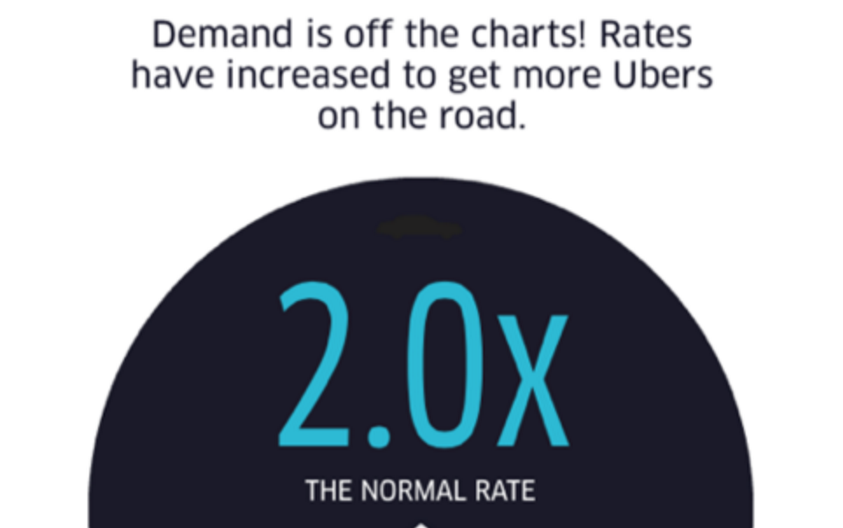 10-15% chance you’ll save money
Savings up to 50% by avoiding surges
Avoiding Surges
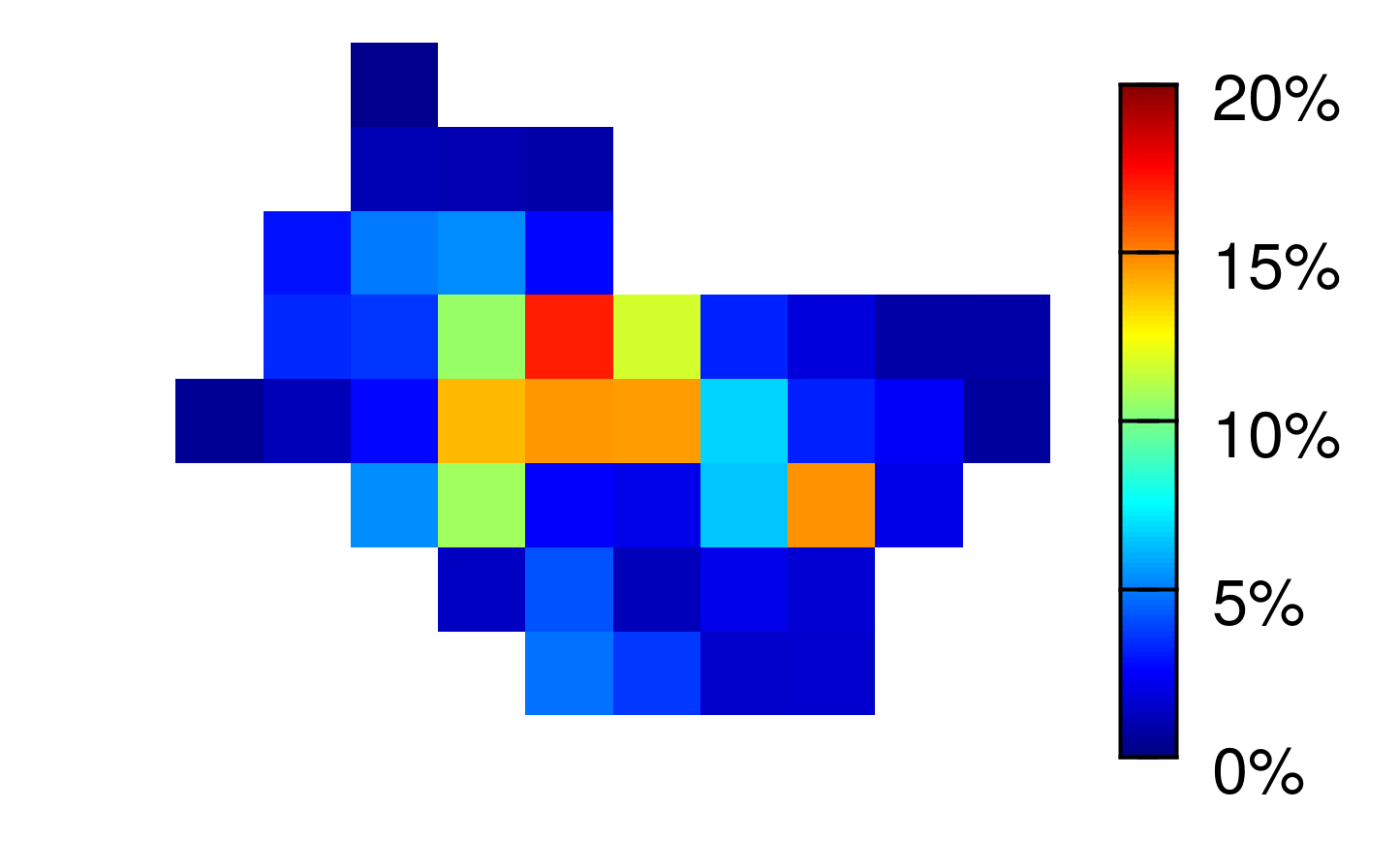 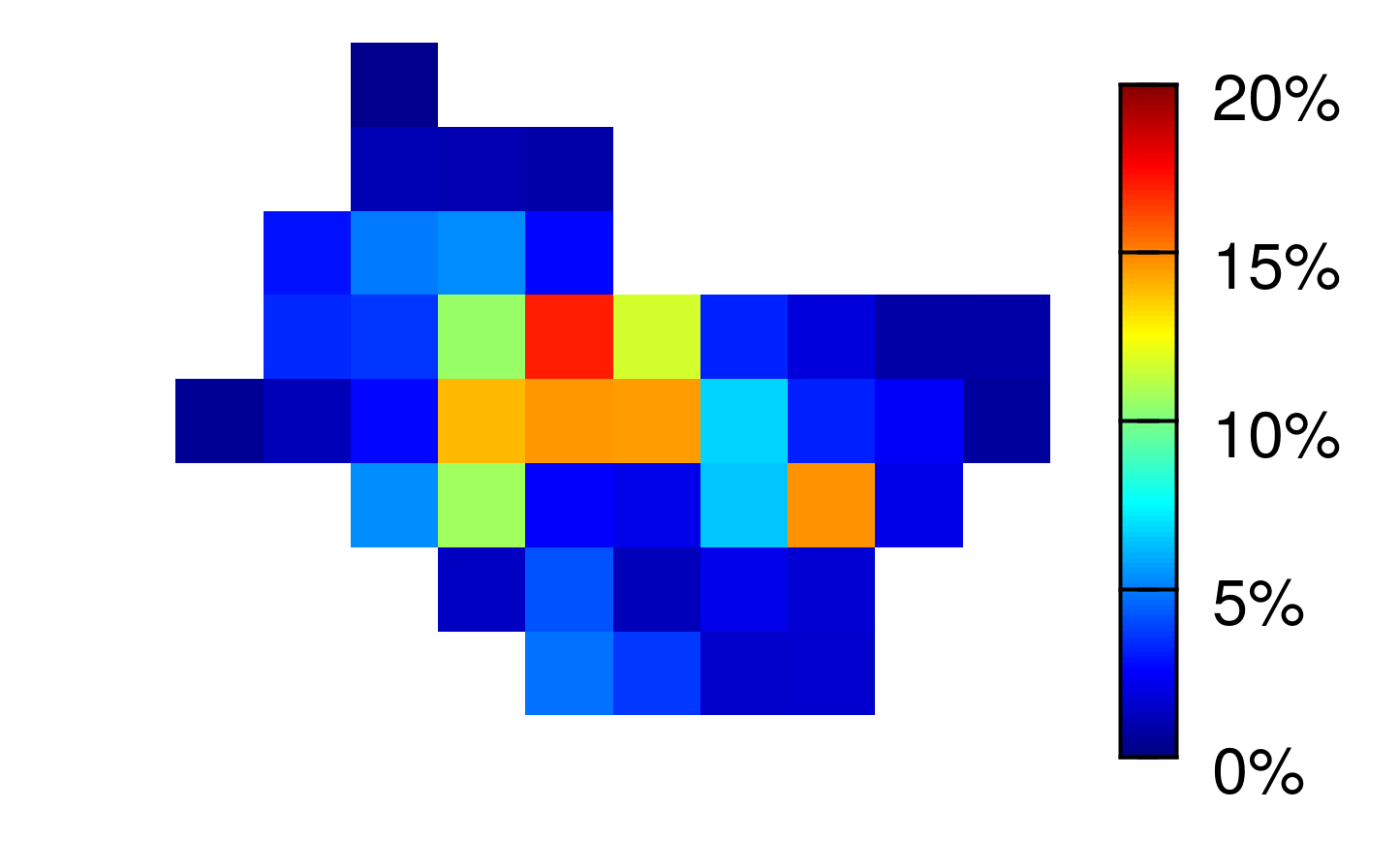 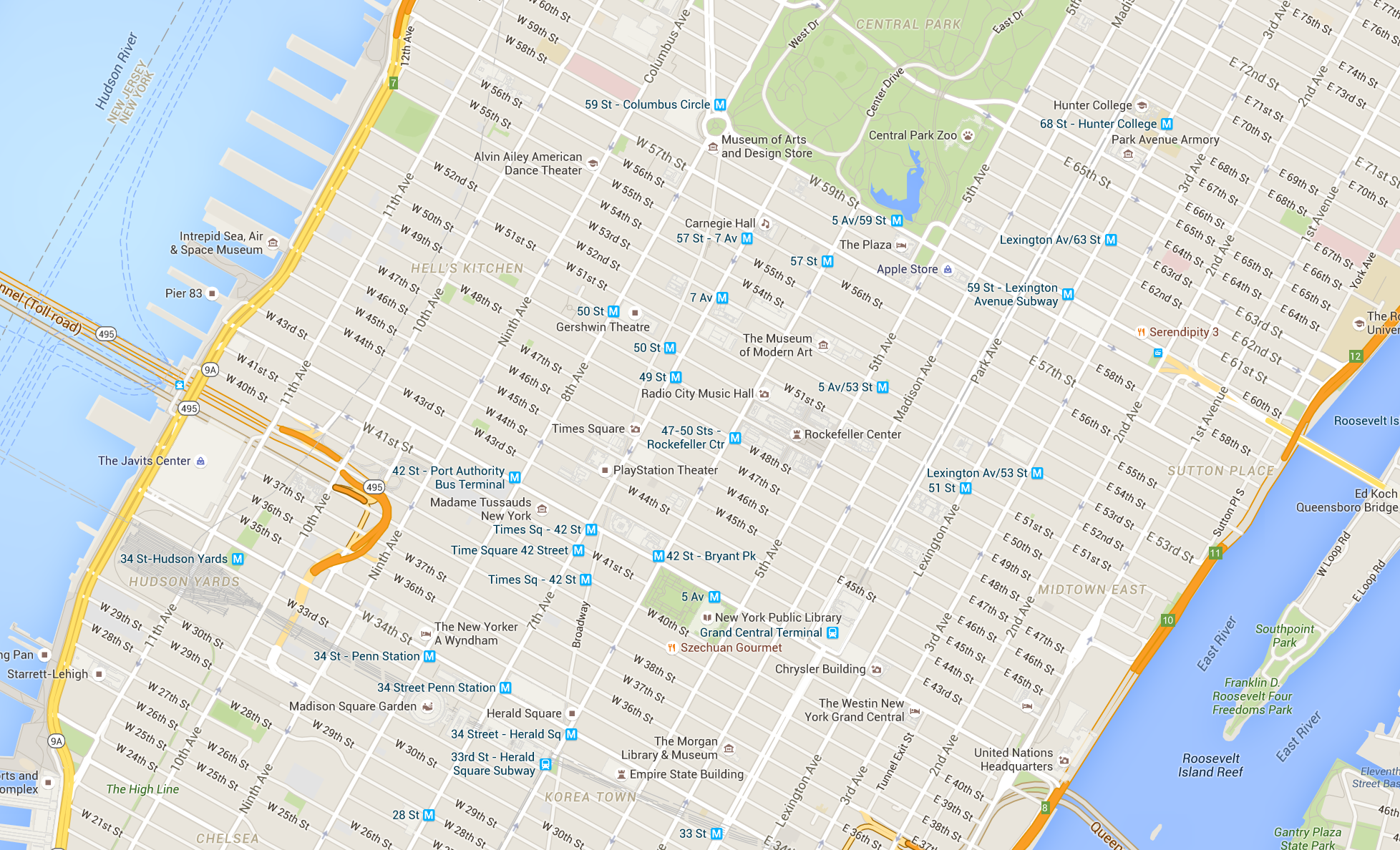 Data CollectionMeasuring SurgesAvoiding SurgesImpact of SurgesConclusions
Impact on Supply and Demand
Why did Uber implement surge pricing?
To equalize supply and demand
Reduce demand by raising prices
Increase supply by incentivizing drivers
In economic terms, surge pricing is about incentives
Are the incentives provided by the surge pricing system working?
State Transitions
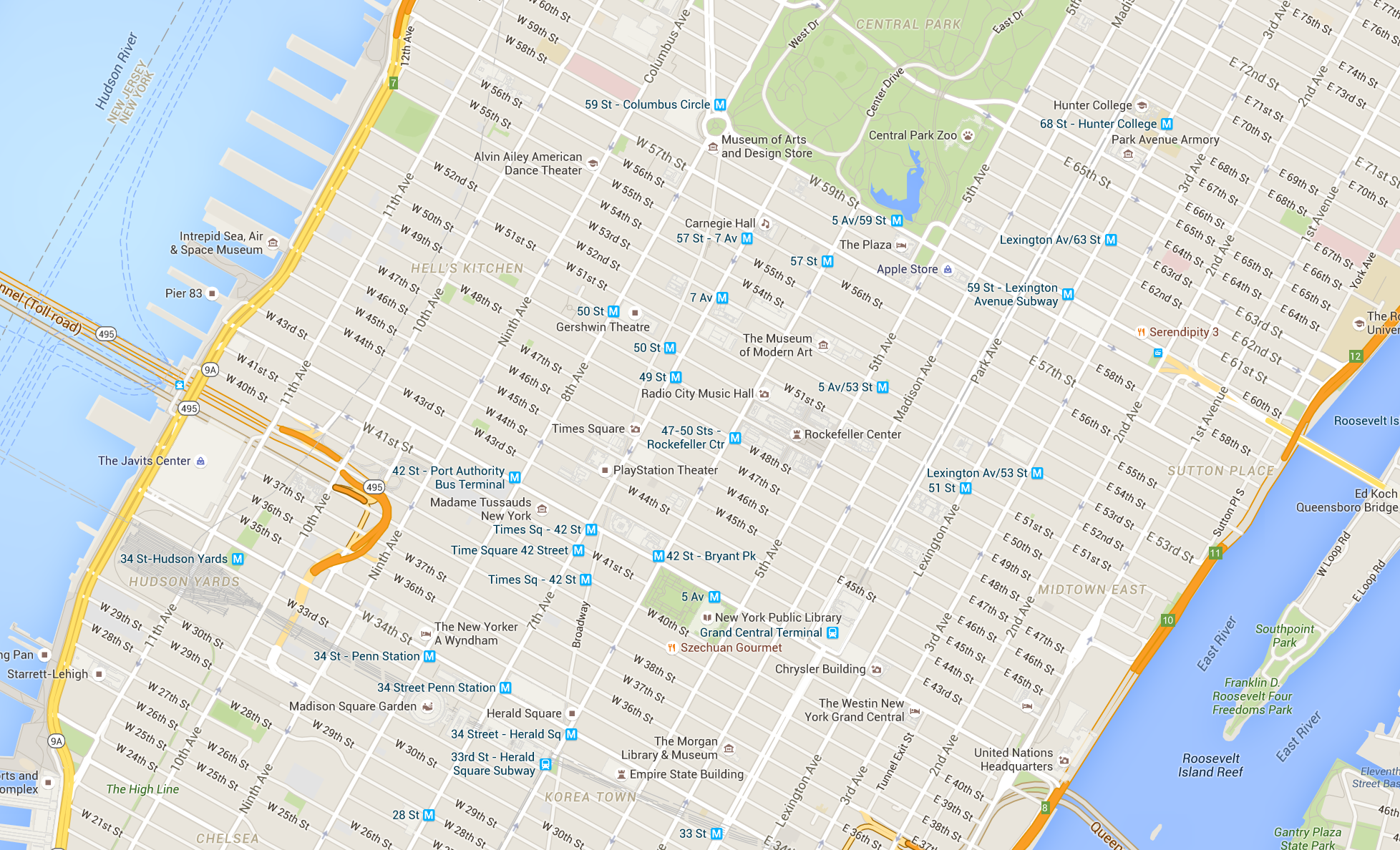 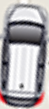 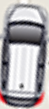 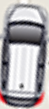 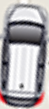 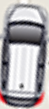 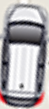 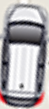 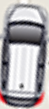 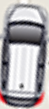 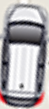 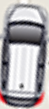 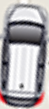 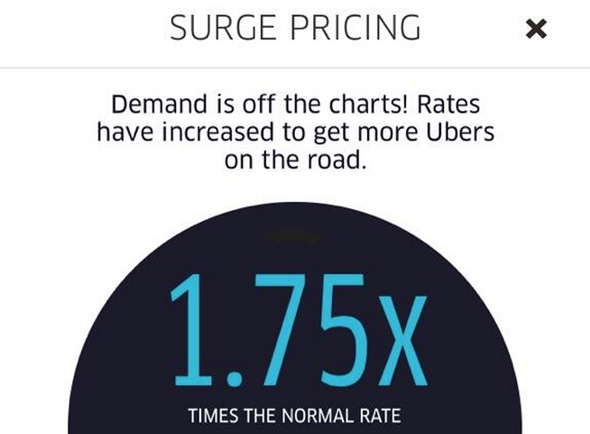 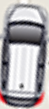 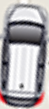 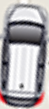 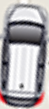 If one area is surging, we expect the following five things to happen
(Supply) New: cars should prefer to come online in the surging area
(Supply) Move-in: cars should drive into the surging area
(Supply) Move-out: few cars should drive out of the surging area
(Demand) Booked: fewer cars should get booked in the surging area
(Demand) Old: more cars that began in the surge area should remain after 5 minutes
Comparing State Transitions
Lee et al. surveyed Uber drivers and found that experts “do not chase surges”
(Supply) New: cars should prefer to come online in the surging area
(Supply) Move-in: cars should drive into the surging area
(Supply) Move-out: few cars should drive out of the surging area
(Demand) Booked: fewer cars should get booked in the surging area
(Demand) Old: more cars that began in the surge area should remain after 5 minutes
Data CollectionMeasuring SurgesAvoiding SurgesImpact of SurgesConclusions
Summary
First systematic audit of Uber’s surge pricing algorithm
Prices update every 5 minutes
70% of surges last <= 10 minutes
Uber divides cities into surge areas
May save significant money by walking into an adjacent area
Supply and demand do correlate with surge pricing
Results call the surge pricing system into question
Very effective at suppressing demand
Not effective at incentivizing short-term behavior of drivers
The Press
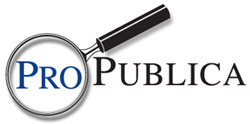 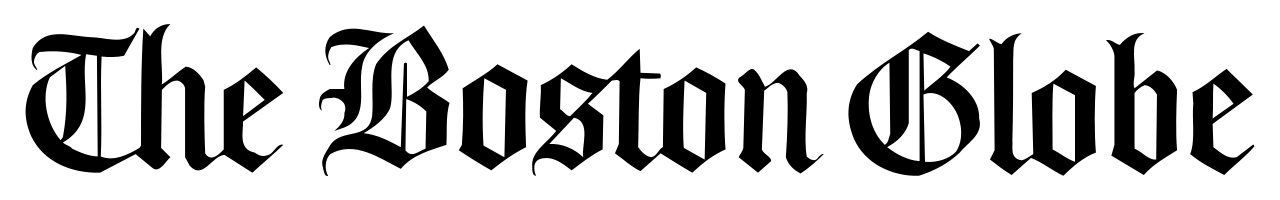 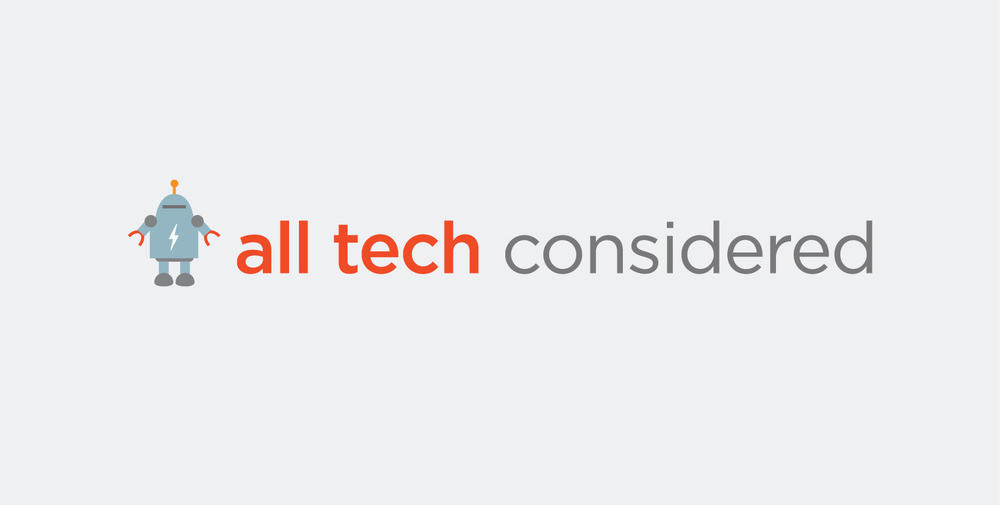 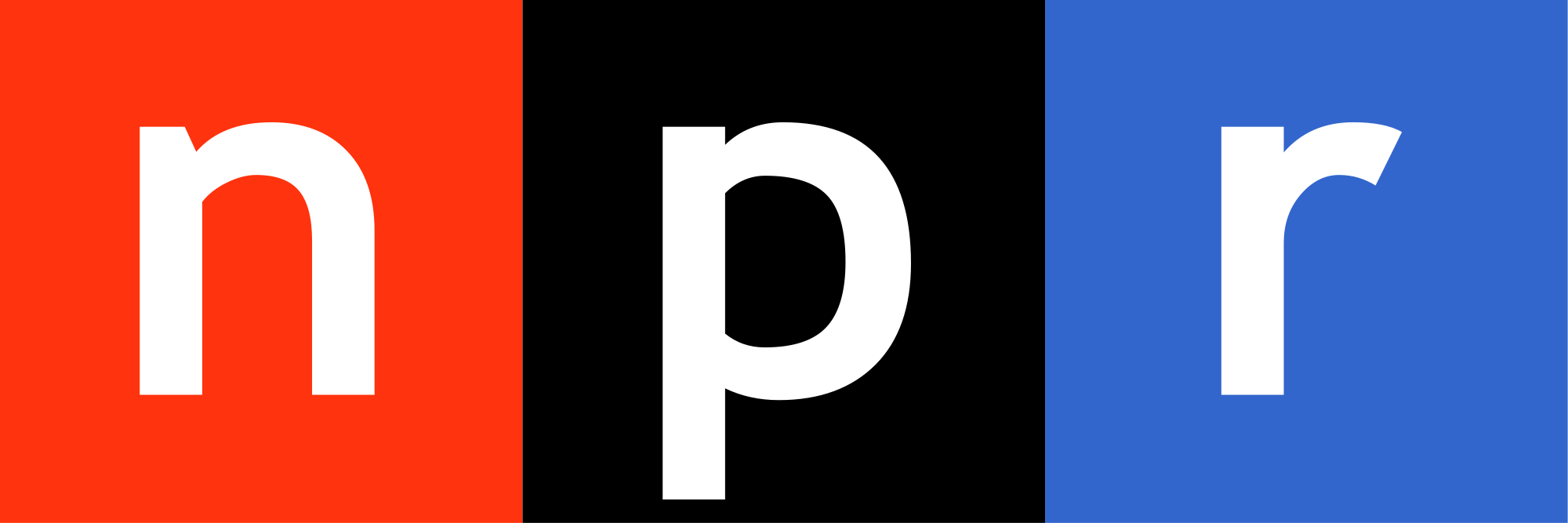 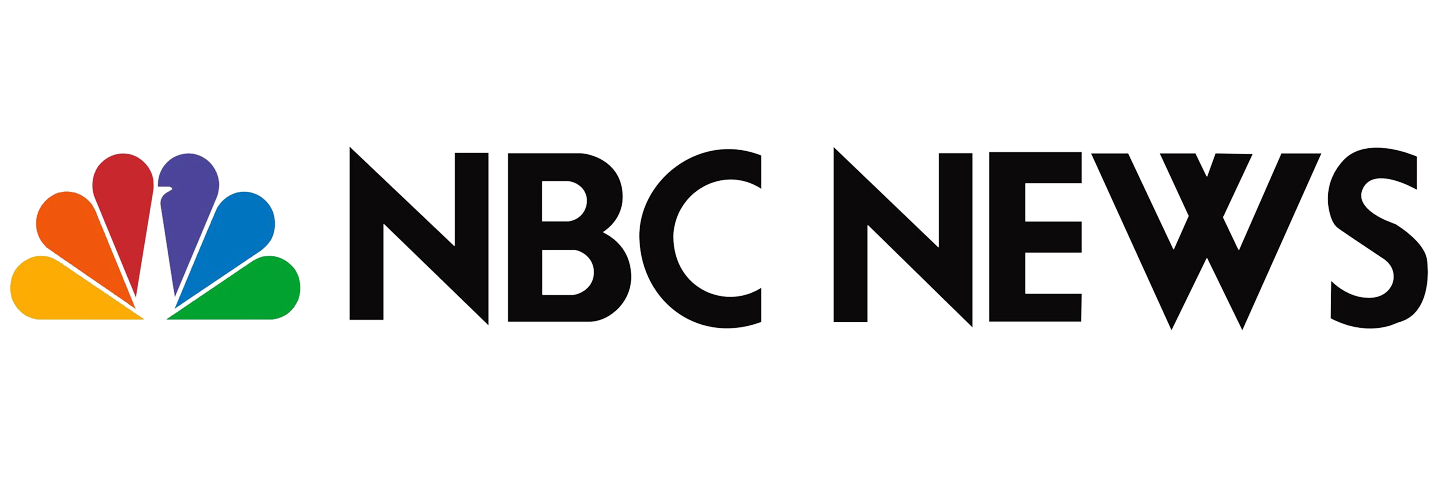 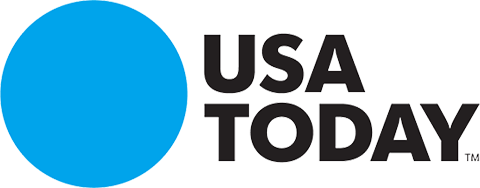 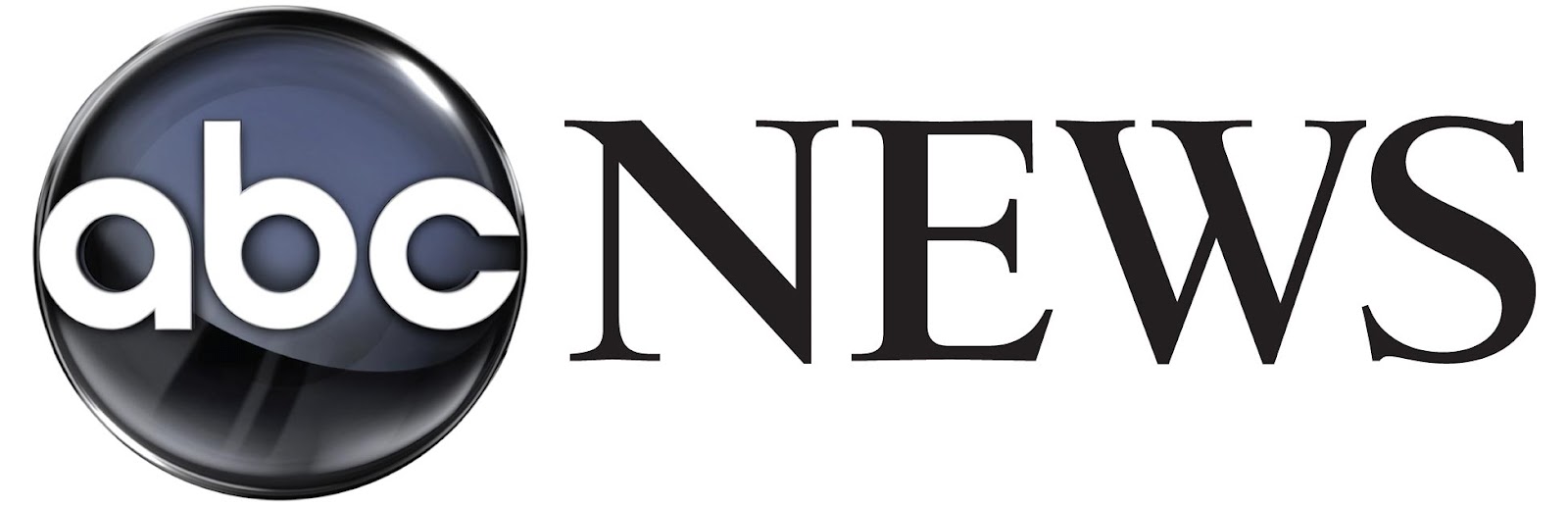 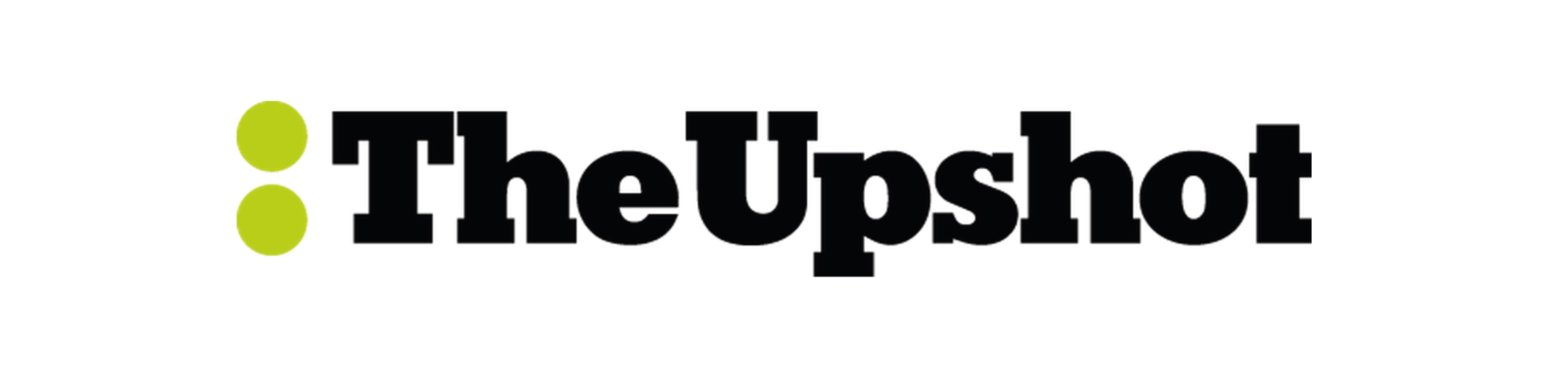 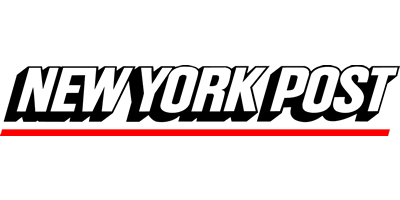 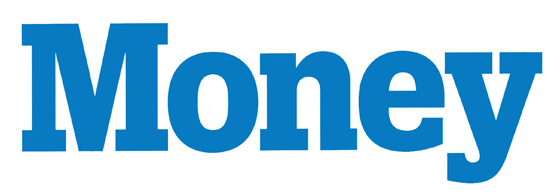 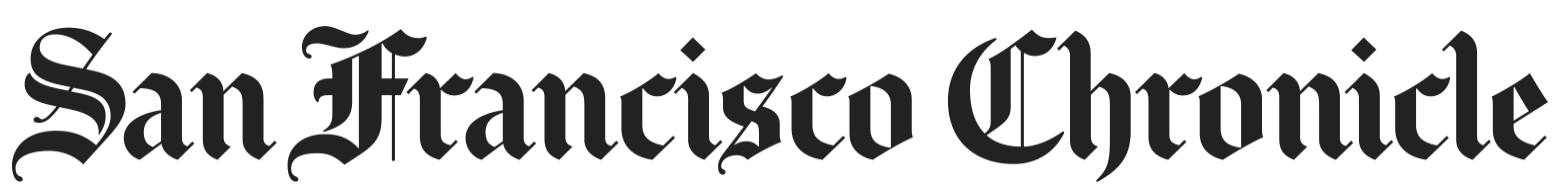 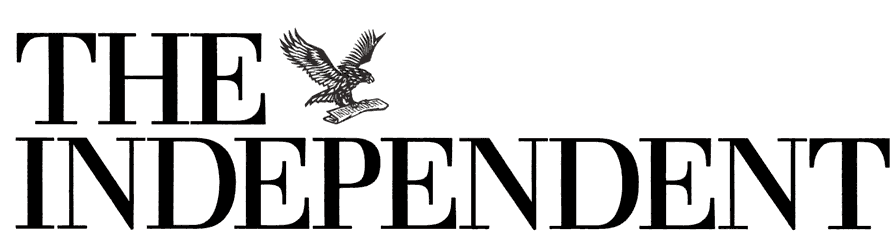 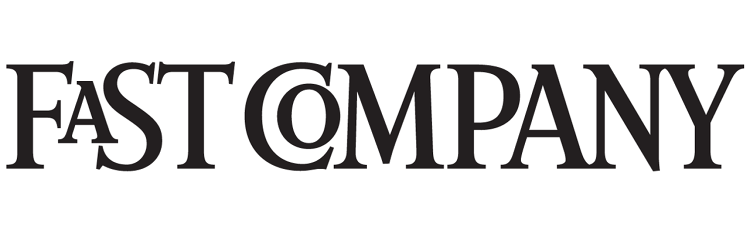 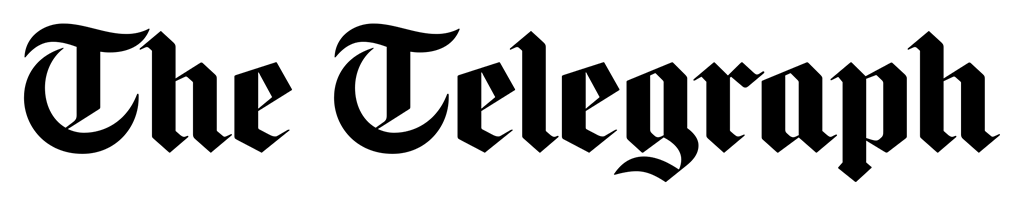 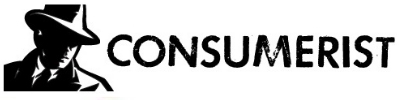 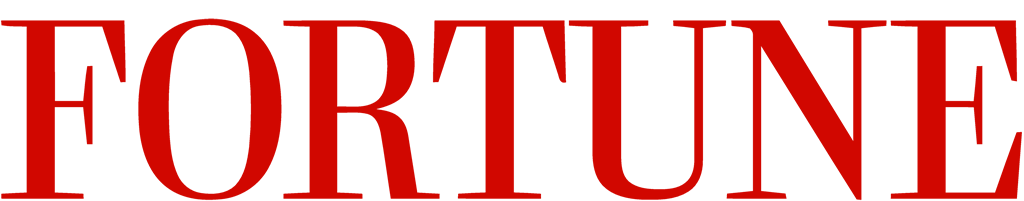 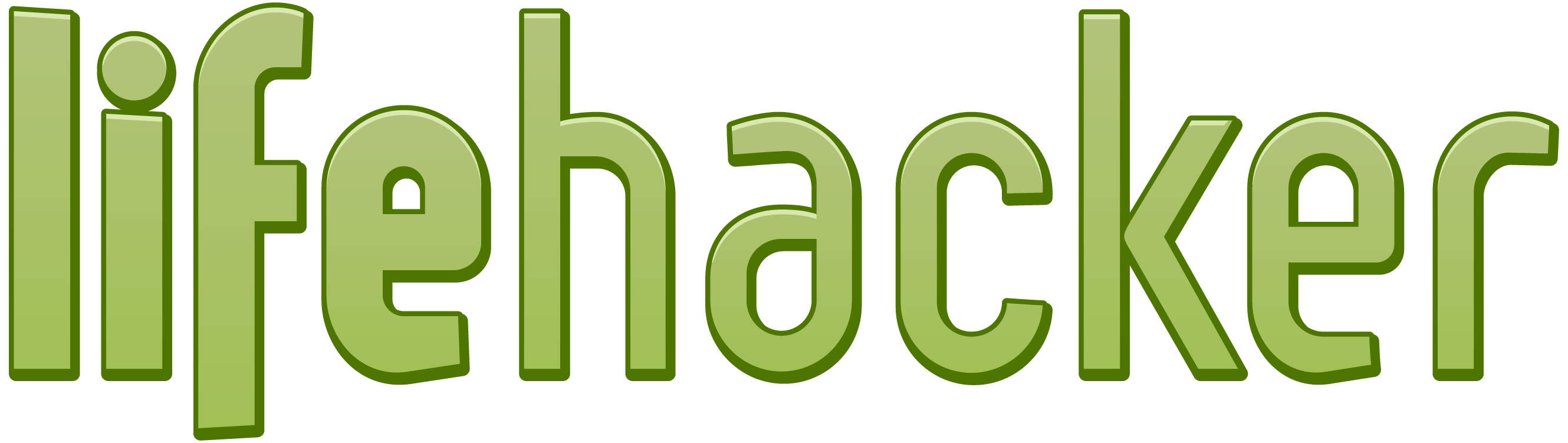 The Drivers
The Bug
In April 2015, Uber users began to receive incorrect surge multipliers at random times
Uber confirmed this was a consistency bug in their systems 
Pricing bug existed for over 6 months, only corrected because of our study
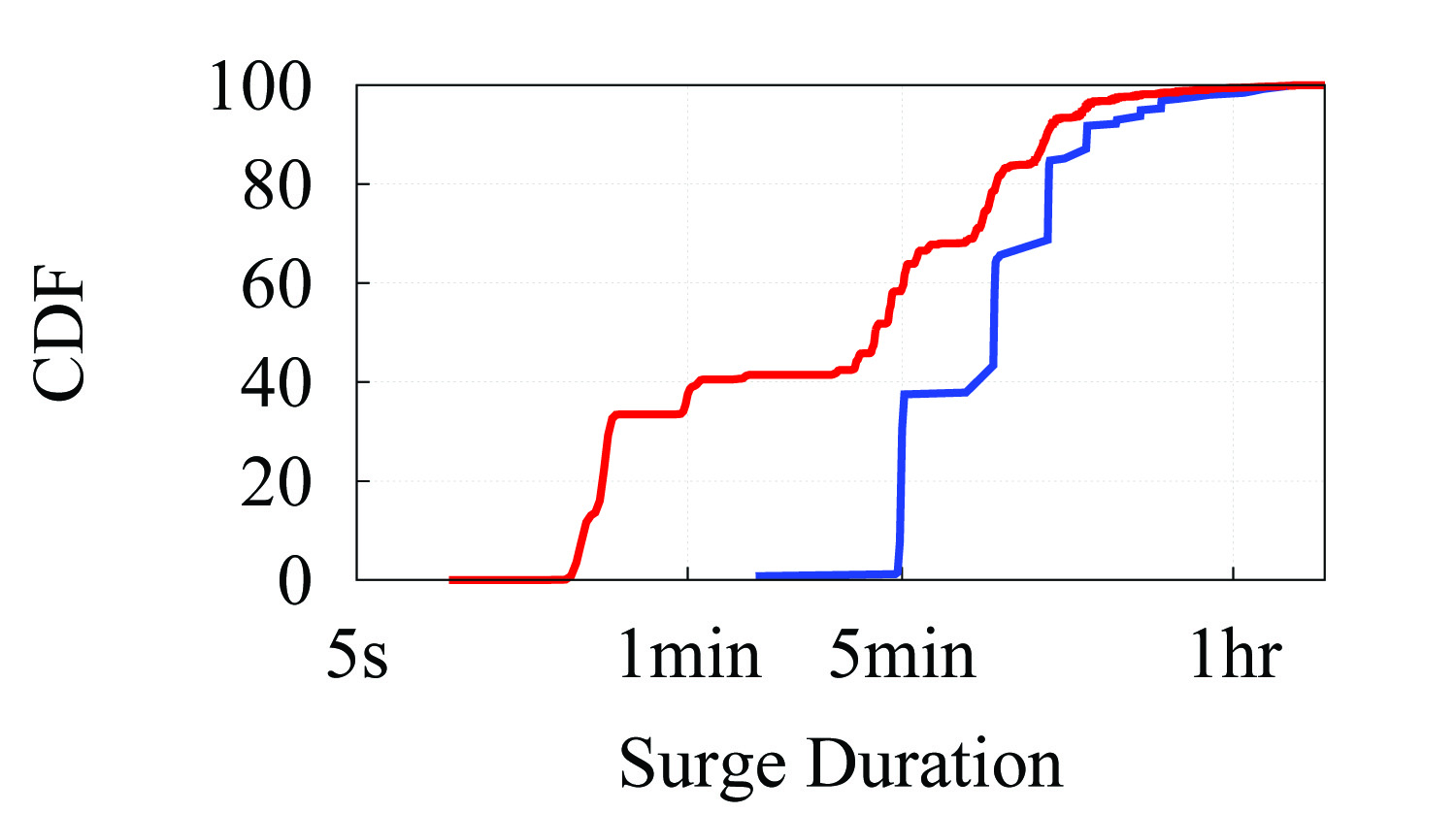 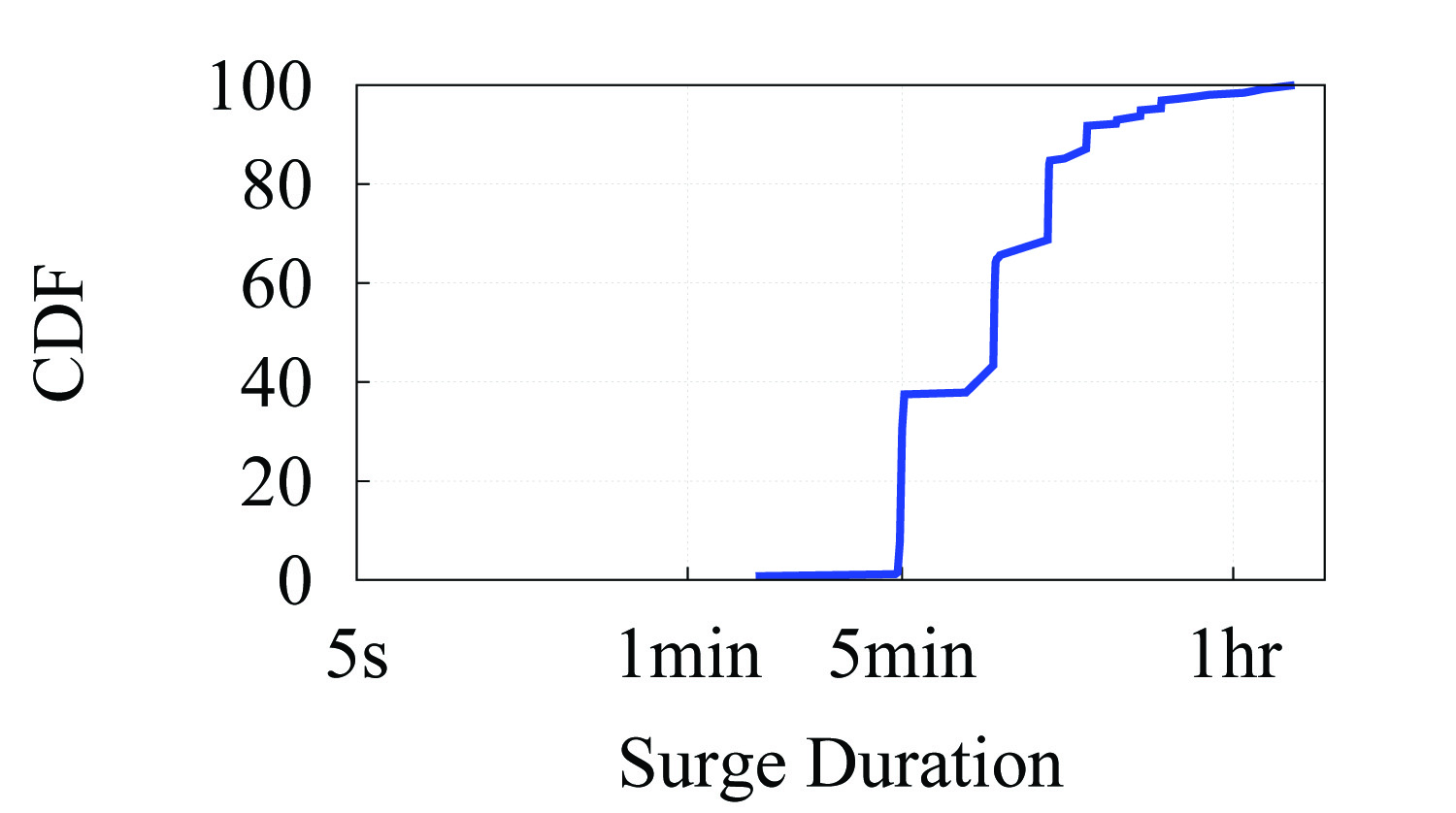 Apr ‘15
CDF
Feb ‘15
Duration of Surges
The Blog
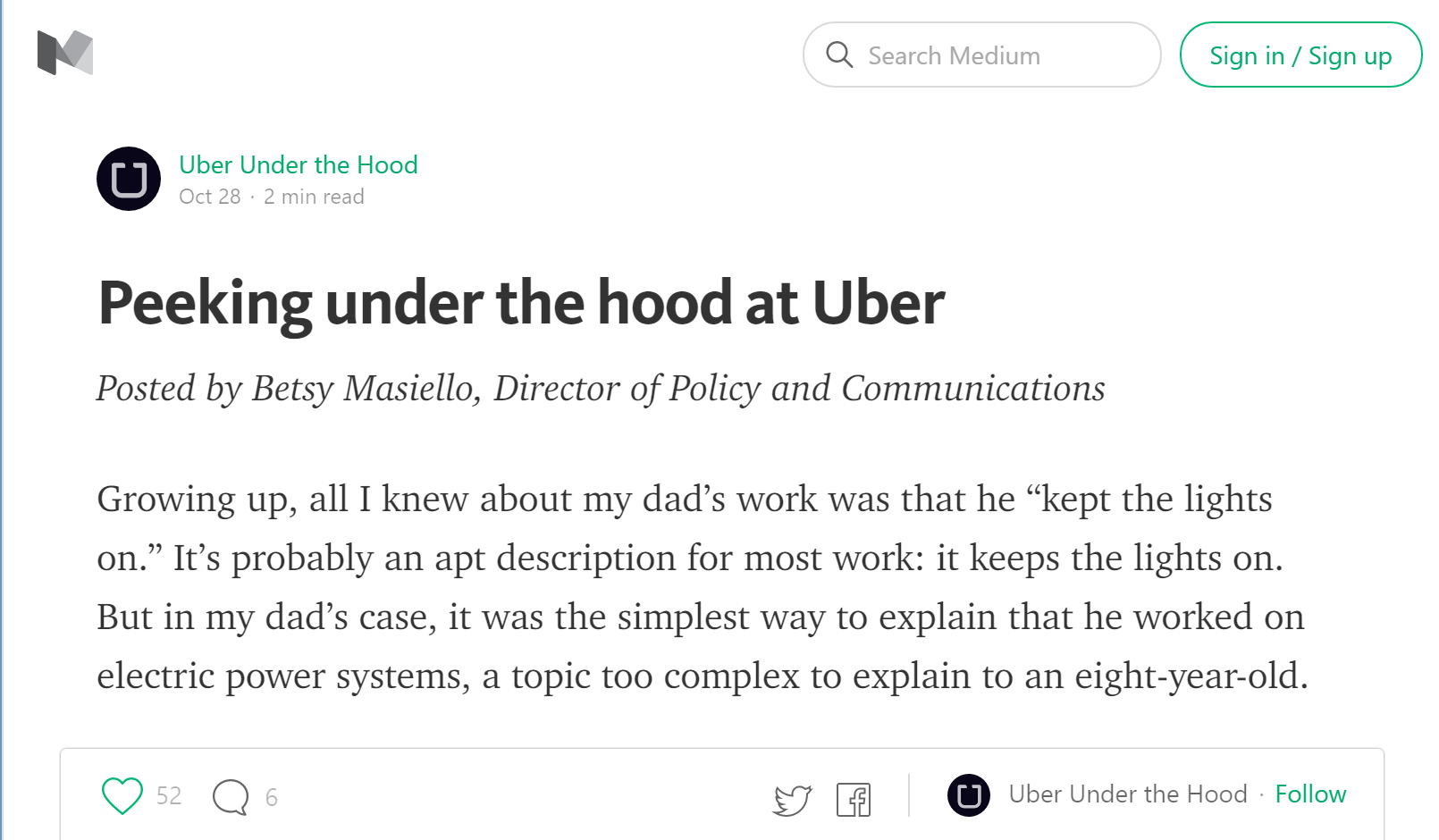 The Lawsuit
Both sides have filed briefs that heavily cite our paper
One side uses our data to claim Uber is fixing prices
The other uses our results to claim the opposite…
Thanks!Questions?
Christo Wilson
Assistant Professor, Northeastern University
cbw@ccs.neu.edu